E-knihy a knihovny
Zuzana Hájková
Jihočeská vědecká knihovna
V Českých Budějovicích
1. E-knihy – trocha teorie…
Definice E-knihy
Vývoj, technologie E-knih, formáty
Tvorba E-knihy
E-knihy a autorský zákon
Kde najít e-knihy – koupě, volně ke stažení (ne půjčování!)
2. E-knihy  v knihovnách
Půjčování e-knih v knihovnách – situace ve světě a u nás

Dobrá praxe …
3.  Půjčování e-knih
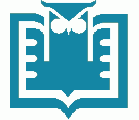 půjčování e-knih v JVK - zkušenosti
eReading, Flexibooks
Definice E-knihy v TDKIV
Kniha v digitální podobě, tedy vytvořená na počítači nebo převedená do digitální podoby.
Jednoúčelové fyzické přenosné zařízení umožňující jednoduchou manipulaci s textem dokumentu (nahrávání, čtení, vytváření poznámek apod.).
Elektronickou knihou se někdy rozumí kniha v digitální podobě vydaná na fyzickém nosiči (např. na CD-ROM).
Definice E-knihy
Elektronická kniha (též e-kniha, ekniha nebo digitální kniha) je publikace obsahující text a/nebo obrazové materiály, která je vytvořena a vydána v digitální podobě a čitelná na počítači nebo jiném elektronickém zařízení
Vývoj E-knihy
Project Gutenberg – 1971
Původně studenti opisující texty, dnes spíše automatické skenování a následné rozpoznání textu (OCR)
Formát – plain text (txt) 
Nezávislý, jednoduchý, trvalý
http://www.gutenberg.org
http://www.gutenberg.org/browse/scores/top
www.gutenberg.org
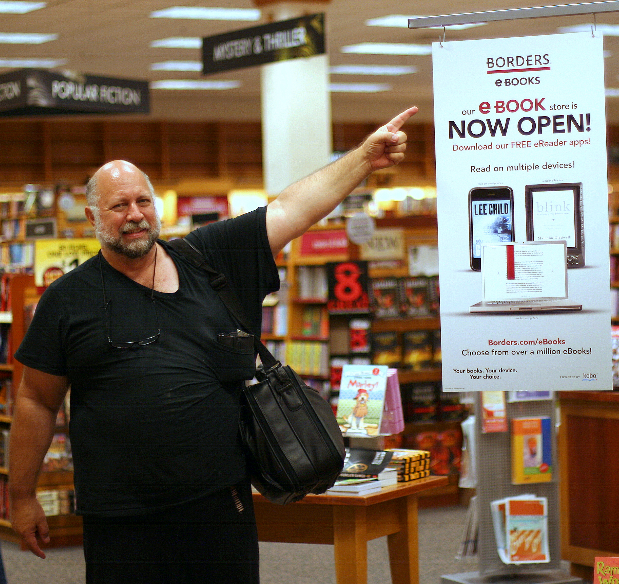 Technologie, formáty …
Zobrazení (resp. čitelnost) na displeji závislé na typu digitálního formátu a typu zařízení (E-ink/LCD…)
Formáty textových souborů 
 .txt, (.html)
Formáty textových souborů s podporou obrázků
.azw – Amazon
.prc, .mobi – Mobipocket – Kindle (Adobe s DRM)
.epub -  International Digital Publishing Forum
.pdb – Palm Media 
.lit – Microsoft

.pdf
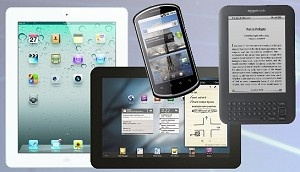 http://www.businessit.cz/cz/prehled-tablety-smartphony-ctecky-e-knih-ve-firme.php
Tvorba E-knih
Digitalizace původně tištěných dokumentů
Ručně  –  přepis knihy
Skenování +  rozpoznání textu OCR (Optical Character Recognition) 
eod – e-books on demand (E-knihy na požádání) pouze pro volná díla
„Digital-born“ – již digitálně vzniklé dokumenty 
Vedlejší produkt tiskové přípravy
 Digitální podoba jako finální produkt
Jak vzniká E-kniha
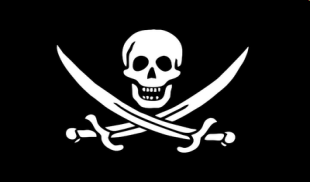 Naskenovat jednotlivé stránky
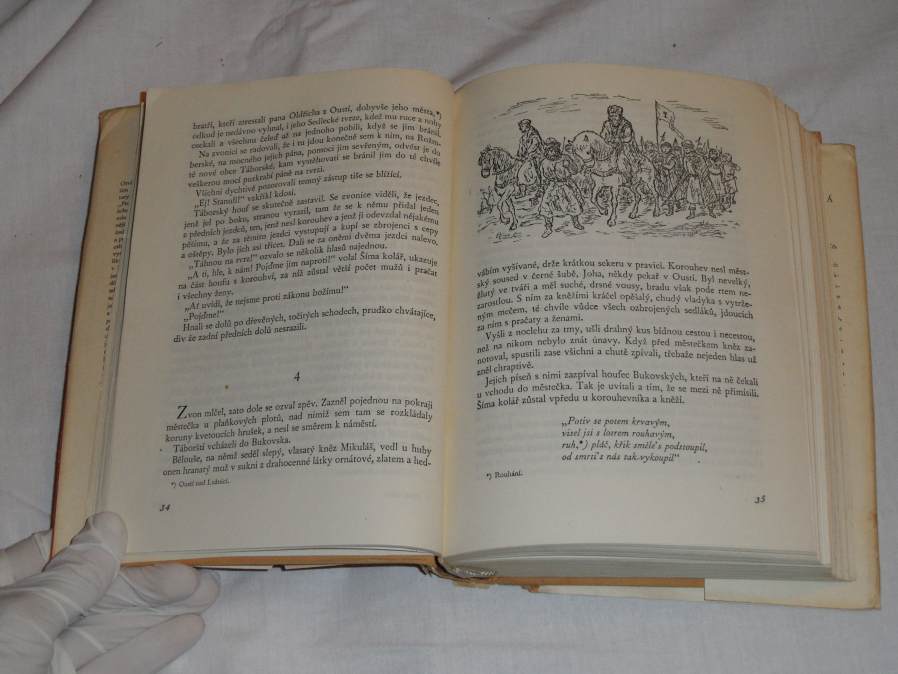 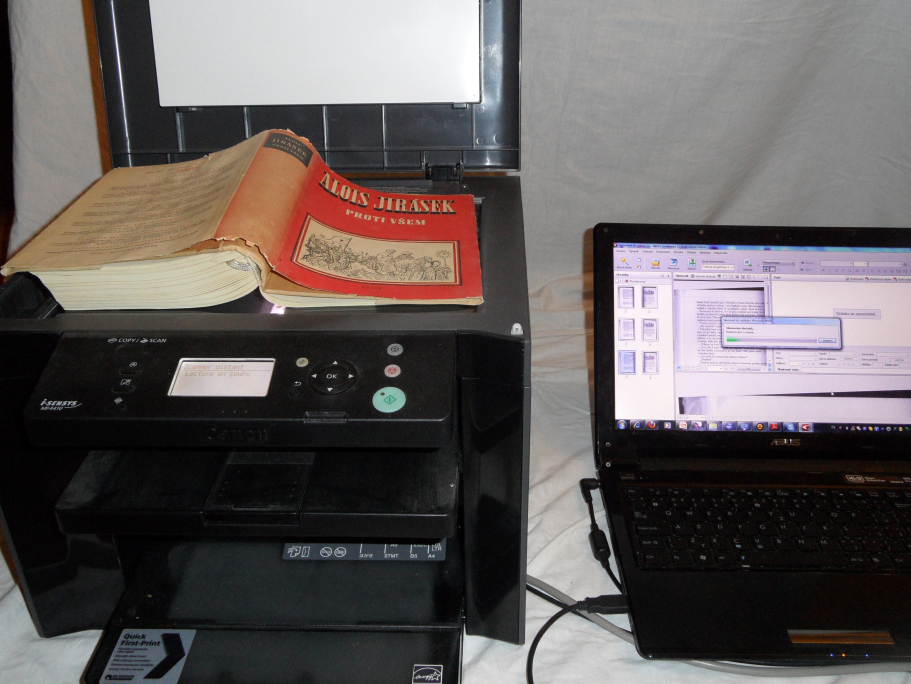 Jak vzniká E-kniha
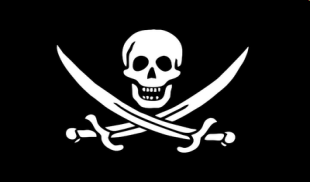 2. Pomocí OCR převést stránky na formátovaný text
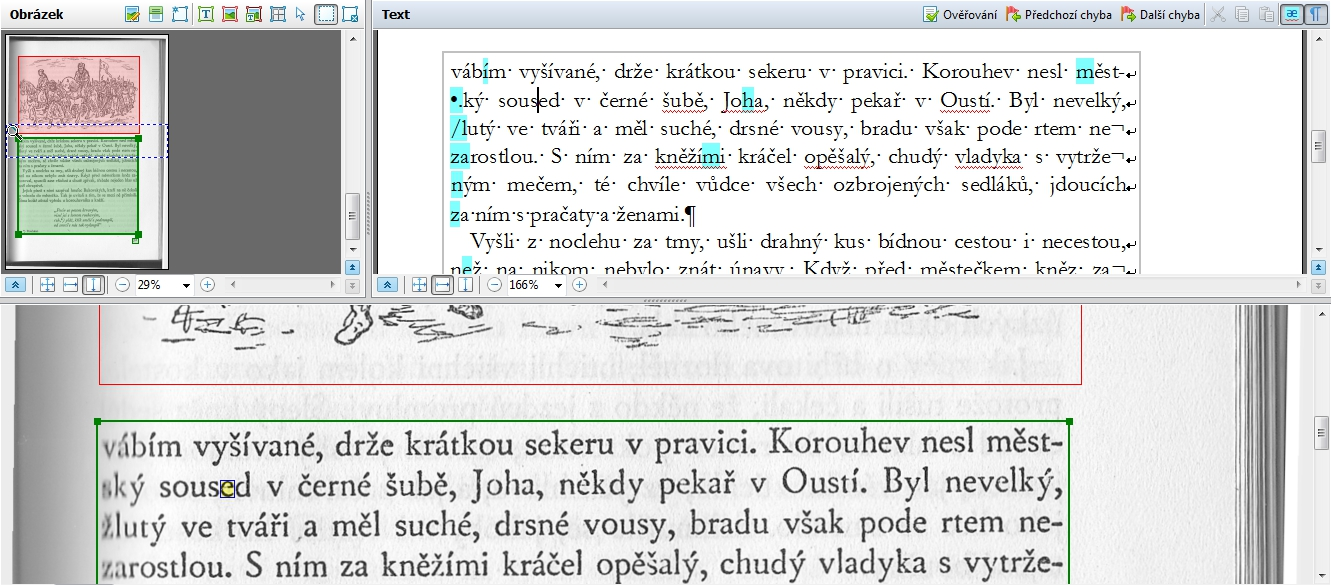 Jak vzniká E-kniha
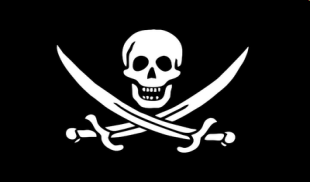 3. Oprava případných chyb
4. Export do textového formátu (doc., odt)
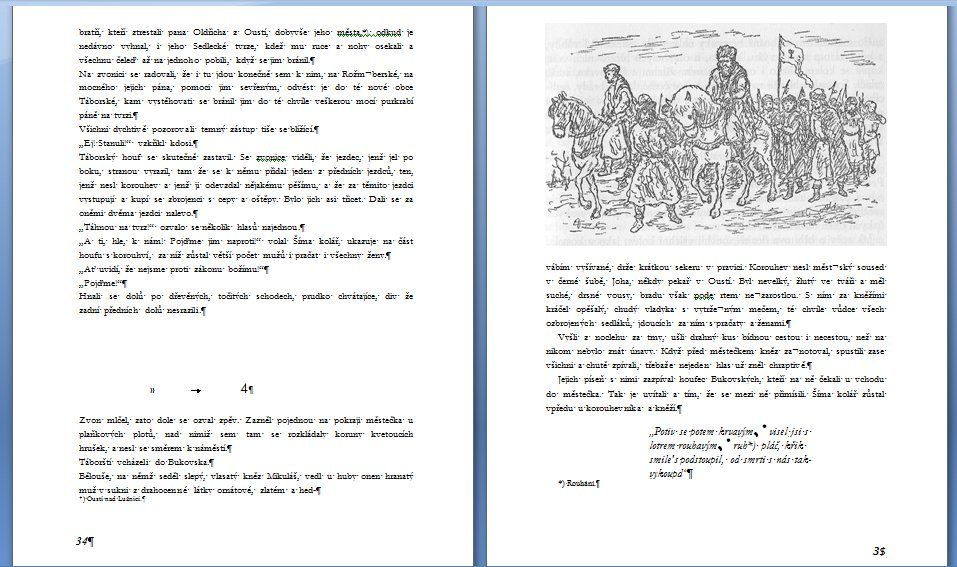 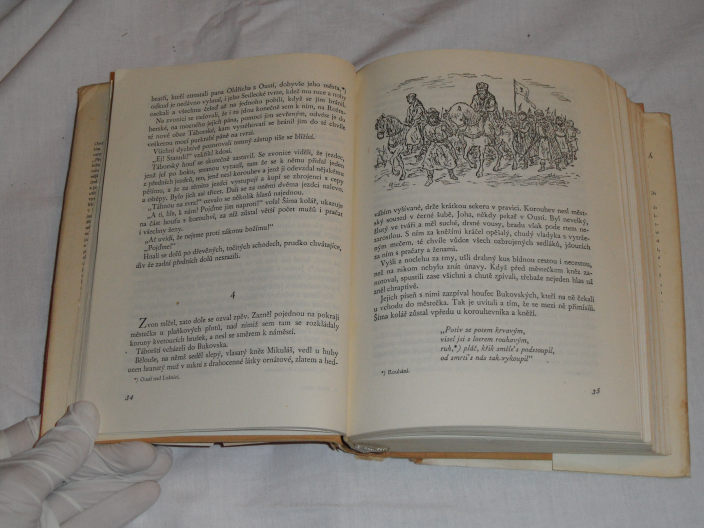 Jak vzniká E-kniha
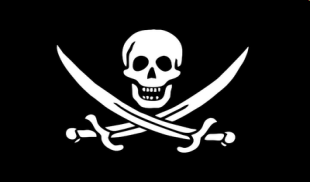 Pro čtečky 
5. Export do formátu e-knihy (mobi, epub)
www.2epub.com
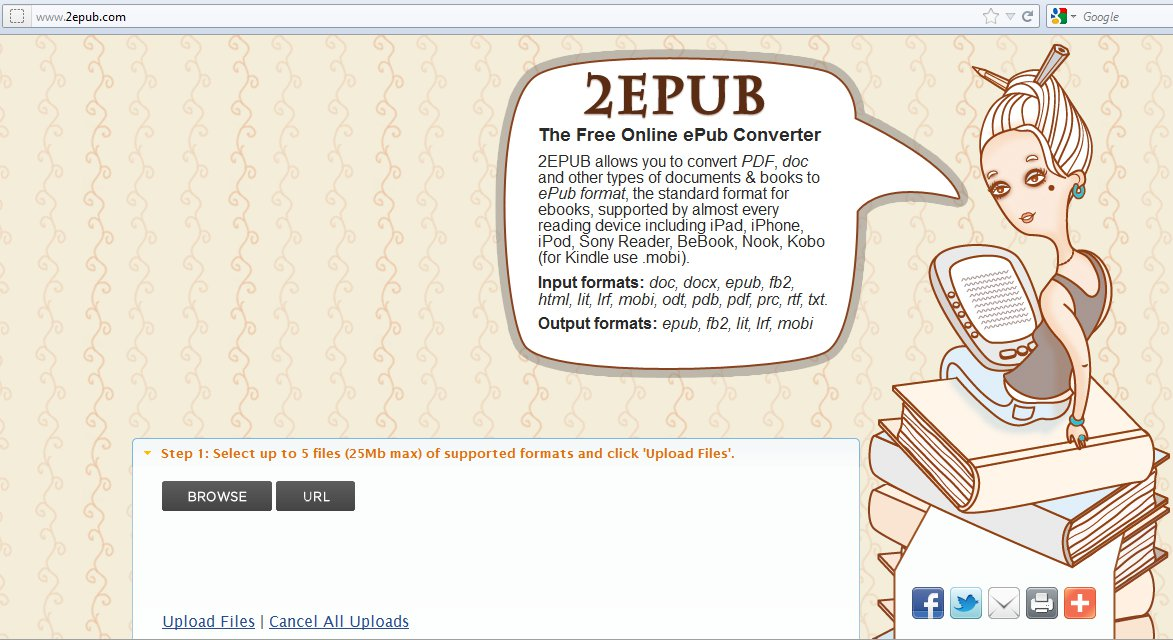 Jak vzniká E-kniha
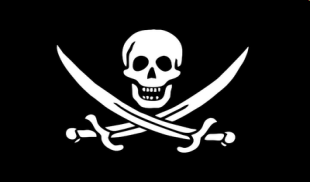 6. Odeslání knihy do čtečky
program Calibre
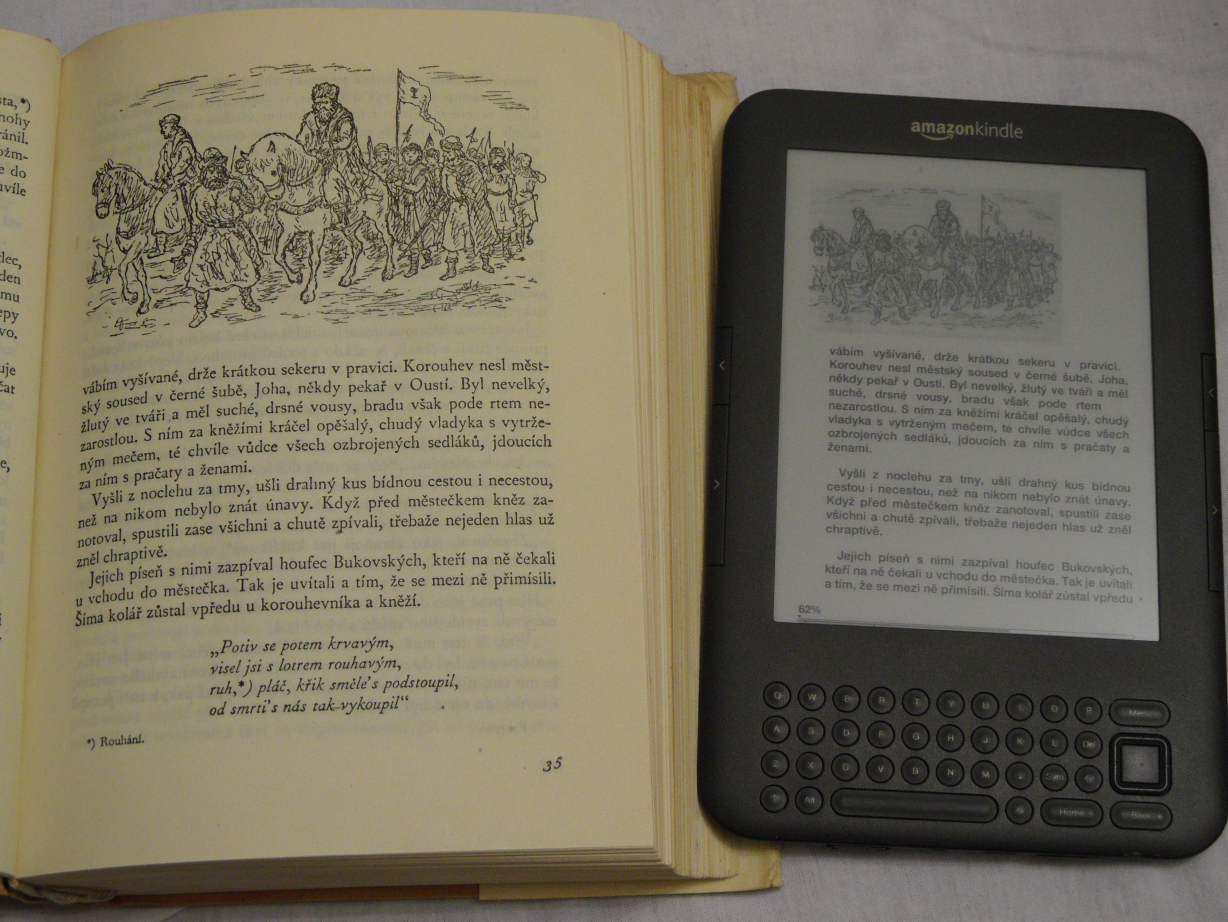 [Speaker Notes: jsou upraveny informace o knize (název, autor, nakladatelství, rok vydání...) a soubor epub/mobi je odeslán do čtečky.]
Kde sehnat e-knihy … ke koupi k soukromým účelům
Kosmas - http://www.kosmas.cz/eknihy
Palmknihy - http://www.palmknihy.cz/
= eReading - http://www.ereading.cz
E-knihy a knihovny
E-knihy a Autorský zákon
Zásadní rozdíl mezi tištěnou knihou a E-knihou
Distribuce tištěných knih = zpřístupňování díla v hmotné podobě prodejem nebo jiným převodem vlastnického práva k originálu 
Prvním prodejem knihy (převod vlastnického práva) dochází k tzv. vyčerpání autorských práv k rozmnoženině díla
Tímto vyčerpáním práv už nositel práv nemůže kontrolovat další nakládání s konkrétní knihou (kusem)
Každý další vlastník knihy ji může dále prodat, někomu půjčit 
Nemůže však bez souhlasu ji pronajmout či zpřístupnit veřejnosti
E-knihy a AZ
E-kniha – není distribuována ve hmotné podobě
Nedochází k převodu vlastnického práva k hmotné rozmnoženině, nemůže dojít ani k vyčerpání práva autora k jednotlivým rozmnoženinám
Díla bez hmotného nosiče – tzv. sdělování díla veřejnosti
S tím není spojeno vyčerpání práv autora

Příklad z jiné oblasti: CD koupené x CD stáhnuté i z oficiálního zdroje
CD mohu prodat, darovat třetí osobě x nemohu s touto kopií prodat či jinak nakládat
E-knihy a AZ
Co tedy uživatel E-knihy může?
Jen to, co mu dovolí distributor E-knihy
= Uzavření licenční smlouvy mezi uživatelem a distributorem
Pokud smlouva není – distributor dílo zpřístupní jen za účelem, aby si uživatel zhotovil rozmnoženinu pro osobní potřebu (nebo zašle na čtečku)
tj. jen minimální rozsah práv


E-knihu podle AZ nemohu prodat, půjčit ani darovat a to ani se čtečkou
E-knihy a AZ
Elektronické knihy z pohledu právního (Josef Aujezdský)
http://www.lupa.cz/clanky/elektronicke-knihy-z-pohledu-pravniho/
http://www.e-advokacie.cz/cz/clanky/elektronicke-knihy-z-pohledu-pravniho.html
Knihovny a AZ obecně
Knihovní licence - článek 37 
do práva autorského nezasahuje knihovna .., a jiné nevýdělečné školské a vzdělávací zařízení, a to pokud 
dojde ke zhotovení kopie pro své archivní a konzervační účely, 
ke zhotovení rozmnoženiny díla, jehož rozmnoženina byla poškozena nebo ztracena a již se netiskne,
k půjčení originálů nebo rozmnoženiny vydaných děl, je-li zaplacena odměna, která přísluší autorům – přes Národní knihovnu ČR (0,50 Kč za jednu výpůjčku, platí se 70% výpůjček)
E-knihy a co s nimi
Prodej 
Ochrana – systém DRM – Digital Rights Management 
Technická  - omezeno kopírování, tisk, časový zámek…
Sociální (social DRM) – s dokumentem jsou neoddělitelně spjaty údaje o jeho majiteli/zařízení

Půjčování
Komerční 
Neziskové  (knihovny)
Půjčování E-knih v knihovnách
Distributoři / poskytovatelé obsahu ( E-knih, E-časopisů, audioknih, hudby, filmů…) řeší licenční vztahy s nakladateli
Nakladatel si určí
 jak se smí s jeho dokumenty nakládat (tisk, kopírování …)
 knihovnám pak poskytují kompletní technologické zázemí pro elektronické půjčování.
Práva k vypůjčené knize, (ne)možnost jejího kopírování, tisku a hlídání výpůjční lhůty technicky řeší systém ochrany DRM (Digital Rights Management), který je nedělitelně spjat se samotným dokumentem
Půjčování E-knih v knihovnách
Z hlediska AZ je pro knihovny jednoduché půjčovat tištěné a zvukové dokumenty
U filmů, DVD, elektronických dokumentů – licenční ujednání s jejich poskytovatelem (nakladatel/distributor)
Jinak možnost půjčovat jen právně volná díla
Půjčování E-knih v knihovnách ve světě:
Systém předplatného pro knihovny:
Knihovny si předplatí maximální počet možných „výpůjček“ daného titulu (kolekce)
Sériově – umožňuje půjčit daný titul v jednu chvíli pouze jednomu čtenáři, další čtenáři musí počkat (rezervace)
Paralelně – daný titul lze půjčit vícekrát najednou
Půjčování E-knih v knihovnách
Princip půjčování E-knih:
Čtenář nemusí fyzicky navštívit knihovnu;
Přes své přihlašovací údaje se připojí do on-line katalogu knihovny nebo jiného distributora E-knih;
Vybere si titul;
Ten si stáhne do svého zařízení (čtečka, mobil, tablet, PC);
Po uplynutí výpůjční doby se vybraný titul přestane v daném zařízení zobrazovat.
Světové srovnání
Etude sur l'offre de livres numériques en bibliothèque [online]. Paris: Ministère de la Culture et de la Communication, 2013. [cit. 2014-08-30]. Dostupný z: http://www.culturecommunication.gouv.fr/content/download/63203/484151/file/Etude%20offre%20commerciale%20de%20livres%20num%C3%A9riques%20pour%20les%20biblioth%C3%A8ques.pdf
E-knihy ve světě - Švédsko
jediná platforma ELIB – 4 hlavní nakladatelé ve Švédsku
již od roku 2002, k dispozici v el. podobě prakticky všechny novinky – ve stejné chvíli jako papírová podoba
nabízí 4300 E-knih pro knihovny (pro knihkupectví 5200), beletrie – zastoupena velmi silně, prakticky chybí literatura pro děti
E-knihy nabízejí VŠECHNY švédské knihovny, 2012 – 70 000 výpůjček e-knih
Virtuální knihovna – 7/7, 24/24, uživatel musí být přihlášen v „kamenné“ knihovně
Výběr titulu, „streaming“ titulu, - na PC, tablet, chytrý telefon
Automaticky „zmizí“ na konci výpůjčního období 28 dní
E-knihy ve světě - Švédsko
2012 - 90% transakcí s E-knihami – knihovny, 10% nakladatelé
Nakladatelé : „knihovny kanibalizují prodej e-knih veřejnosti“ – nespokojenost, 90% prodeje pro knihovny, návrh 3-4 měsíce „čekací doby“ pro knihovny
Nespokojené knihovny – nemají pod dohledem své výdaje za výpůjčky (omezují 5 výpůjček na osobu a týden) 
Požadavek - model předplatného, výběr titulů, licence pro každý titul, omezená podle času i počtu výpůjček
Dost velký nesoulad zájmů knihoven a nakladatelů ...
E-knihy ve světě – Velká Británie
Nabídka nejméně 3 platforem – OverDrive, Public Library Onlline, nabídka Askews and Holts
Kromě toho další specializované platformy – akademická sféra atd. (EBSCO, americké ebrary, 3M)


2012 – 71% anglických knihoven (81 welšských, 57% skotských) nabízí E-knihy
E-knihy v Německu
DiViBib – služba Onleihe - http://www.divibib.com
zal. 2006, ekZ.bibliotheksservice GmbH
2007 - 4 pilotní knihovny, 
2011 - 200 knihoven
2012 – 400 knihoven (350 německých)
3 miliony uživatelů, Německo, Itálie, Švýcarsko
10% německých knihoven
E-knihy ve Francii
Pro knihovny prostřednictvím velkých el. knihkupectví -  Numilog, Cyberlibris- Bibliovox, Immatériel, Harmatheque
V současnosti – více než 20 veřejných knihoven
Registrovaní uživatelé knihovny si mohou půjčit předem určený počet E-knih na omezenou dobu
E-knihy v USA
Nejrozvinutější nabídka e-knih pro knihovny OverDrive, stejně tak rozvinutý trh se čtečkami,  Amazon
82% amerických knihoven nabízí zdarma půjčování E-knih
1 600 knihoven v Kanadě, 16 5000 knihoven v USA

12% čtenářů e-knih si v r. 2011 půjčilo E-knihu v knihovně
 58% uživatelů knihoven ignoruje nabídku E-výpůjčky
E-knihy v USA
OverDrive – 90% trhu
Ceny – podle velikosti sídla, ca 1 500 USD -13 000 USD za rok
Smlouvy na 3-4 roky, další roční poplatky
3M Cloud Library 2012 – 250 000 titulů
Public Library Online
EBSCO Publishing
Ebrary
Bilbary
E-knihy u nás
Volně šiřitelné

Národní digitální knihovna – Manuscriptorium, Kramerius, NDK
Europeana
GoogleBooks
Manuscriptorium
Typ digitální knihovny
Součást Národní digitální knihovny (NDK)
zprostředkovává, uchovává a poskytuje uživatelům digitální verze dokumentů, jako jsou zejména vzácné rukopisy, staré tisky, mapy
digitální knihovna – katalog (vyhledávání)
Data v rámci Manuscriptoria -  obsahovat technické informace o dokumentu (metadata apod.), věrohodná a v kvalitní podobě, kompatibilní (standardy) 
www.manuscriptorium.com
Kramerius
projekt na záchranu bohemikálních dokumentů 19. století, koordinátorem je Národní knihovna ČR.
Podprogram programu VISK (Veřejné informační služby knihoven) - Národní program mikrofilmování a digitálního zpřístupňování dokumentů ohrožených degradací kyselého papíru – Kramerius
open-source program na bázi licence GNU GPL, který slouží pro prezentaci dokumentů na lokálních sítí a internetu
Kramerius
V ČR 30 instalací Krameria
NK - více než 8 milionů naskenovaných stran plných textů periodik a monografií
dokumenty v češtině, v německém a ruském jazyce.
koordinace při digitalizaci (Národní knihovna ČR a Knihovna Akademie věd ČR)  - webová aplikace Registr digitalizace
http://cs.wikipedia.org/wiki/Syst%C3%A9m_Kramerius
http://kramerius.cbvk.cz
http://kramerius.nkp.cz
Národní digitální knihovna
www.ndk.cz

Kramerius 4 v projektu NDK NK ČR zobrazuje téměř 22 miliónů stran ve více než 82 000 monografiích a 900 periodicích.
Europeana – evropská digitální knihovna
http://www.europeana.eu/

2008 – první návrh projektu
propojuje přístup k dokumentům uchovávaným ve sbírkách evropských muzeí, knihoven, archivů a audiovizuálních sbírek
Portál – tj. cílem není digitalizovat kulturní historický obsah, ale zpřístupnit jej z jiných zdrojů
Googlebooks
http://books.google.cz/
jeden z projektů firmy Google
Vyhledávání informací mimo internet – na knihy a časopisy v papírové podobě
Skenování knih uložených v partnerských knihovnách, uložení, vyhledávaní - NKP
U volných děl – stažení (pdf)
Googlebooks
http://books.google.cz/

Fakta a fikce:
http://books.google.cz/intl/cs/googlebooks/facts.html
http://books.google.cz/intl/cs/googlebooks/history.html
Google Books Library Project
http://cs.wikisource.org/wiki/N%C3%A1pov%C4%9Bda:Jak_na_Google_Books
E-knihy u nás - MKP
Městská knihovna v Praze
E-knihovna
http://www.mlp.cz/cz/projekty/e-knihovna/
Další volné knihy MKP http://www.mlp.cz/cz/projekty/
V. Vojtíšek - MKP
V. Vojtíšek - MKP
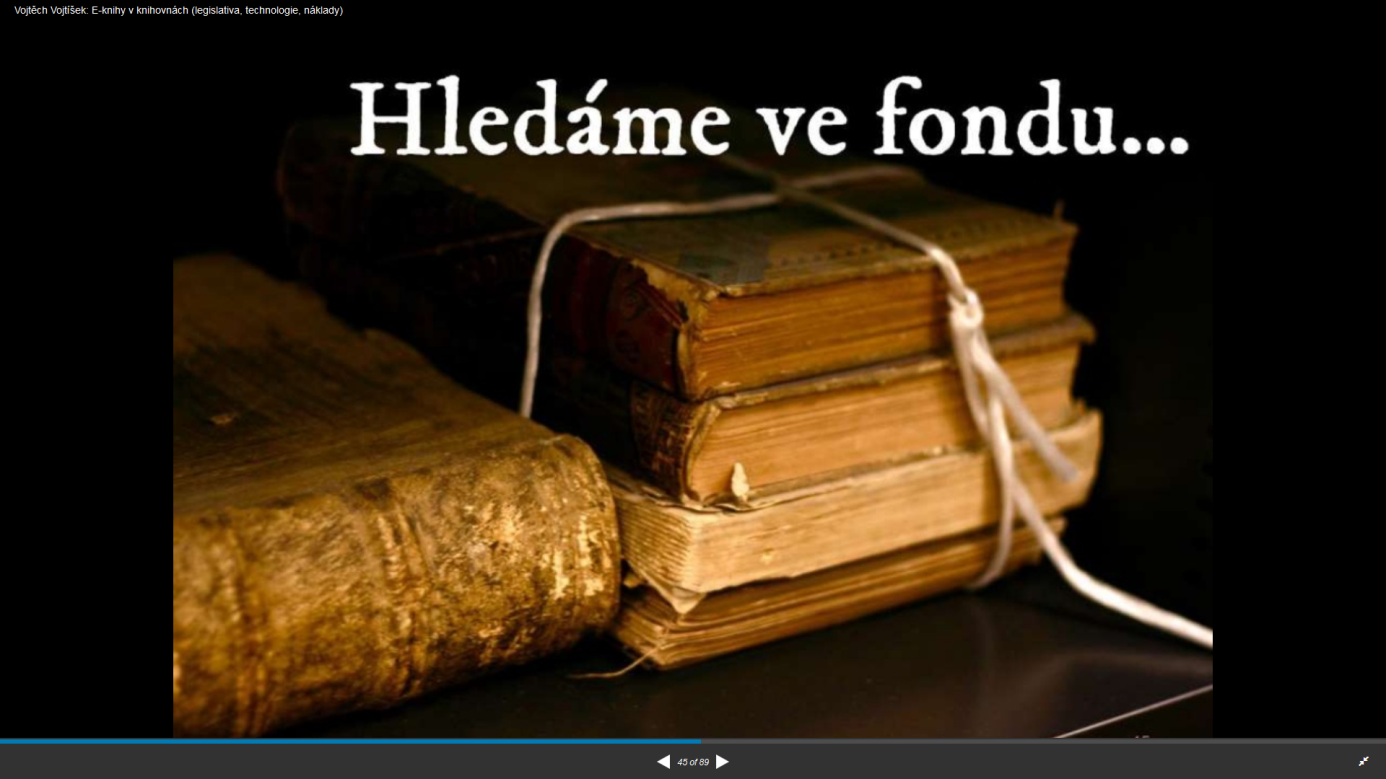 V. Vojtíšek - MKP
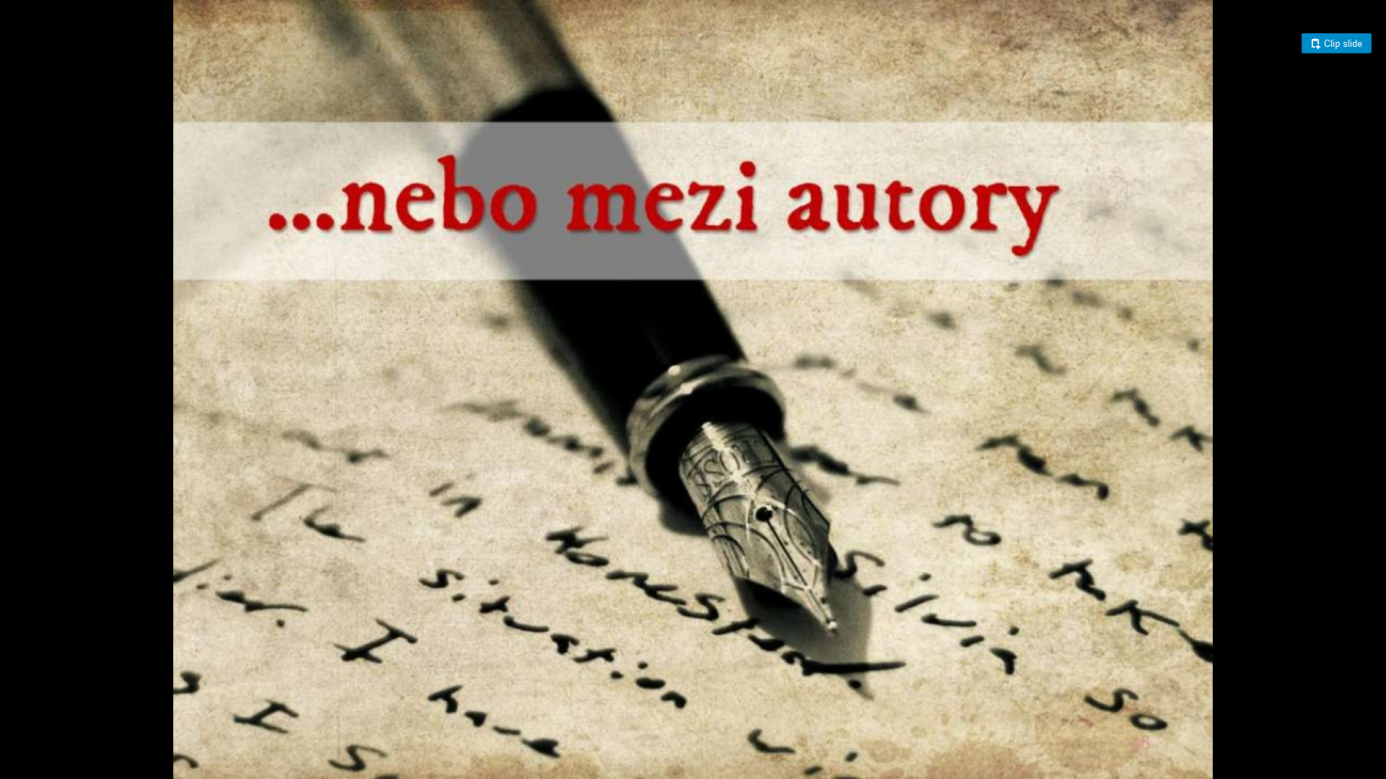 V. Vojtíšek - MKP
V. Vojtíšek - MKP
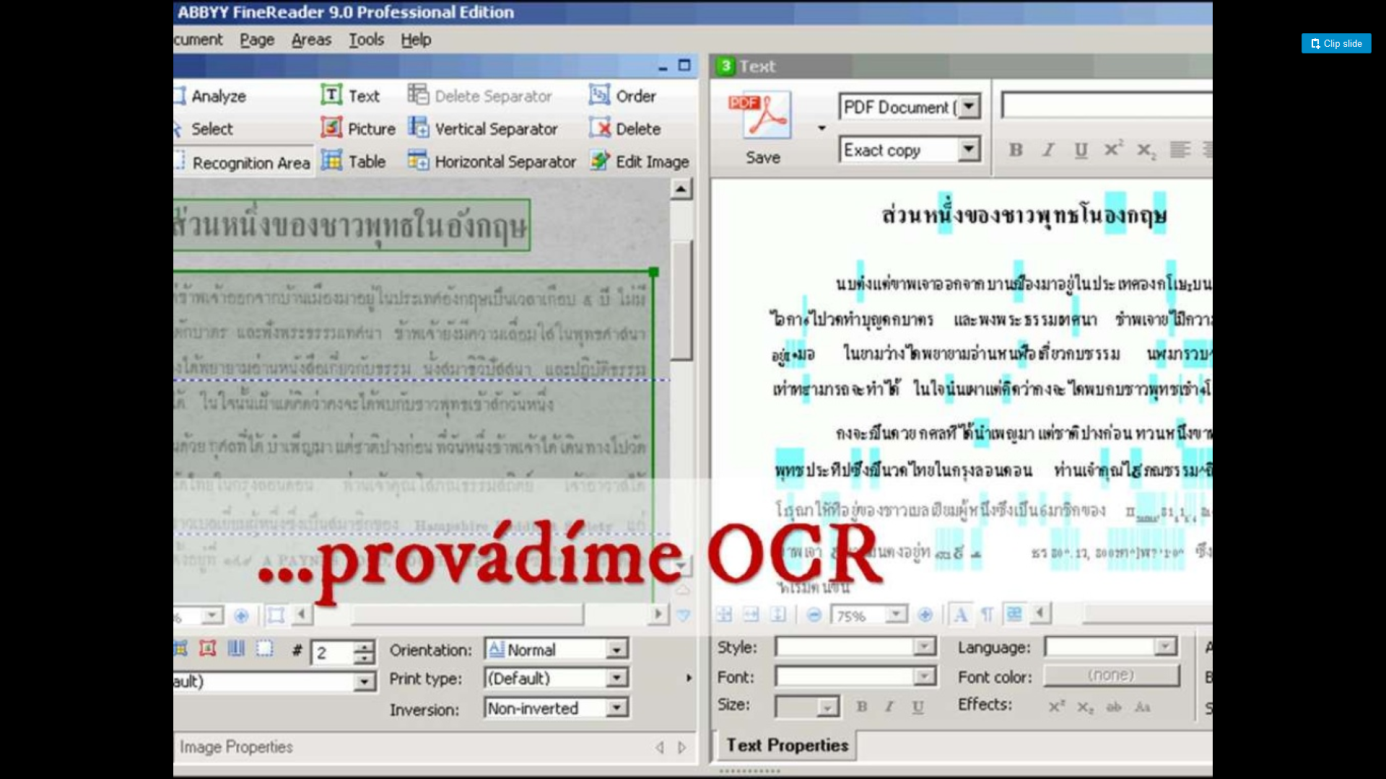 V. Vojtíšek - MKP
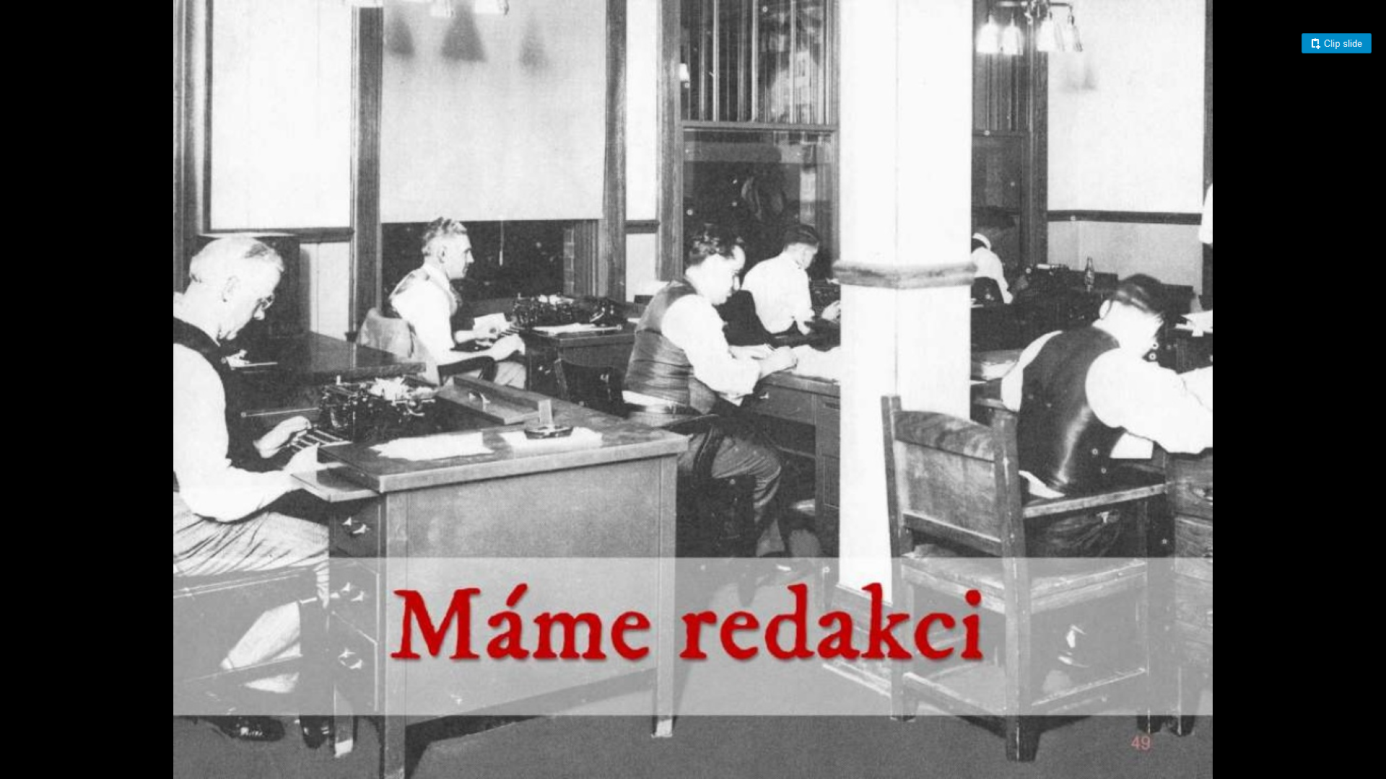 V. Vojtíšek - MKP
V. Vojtíšek - MKP
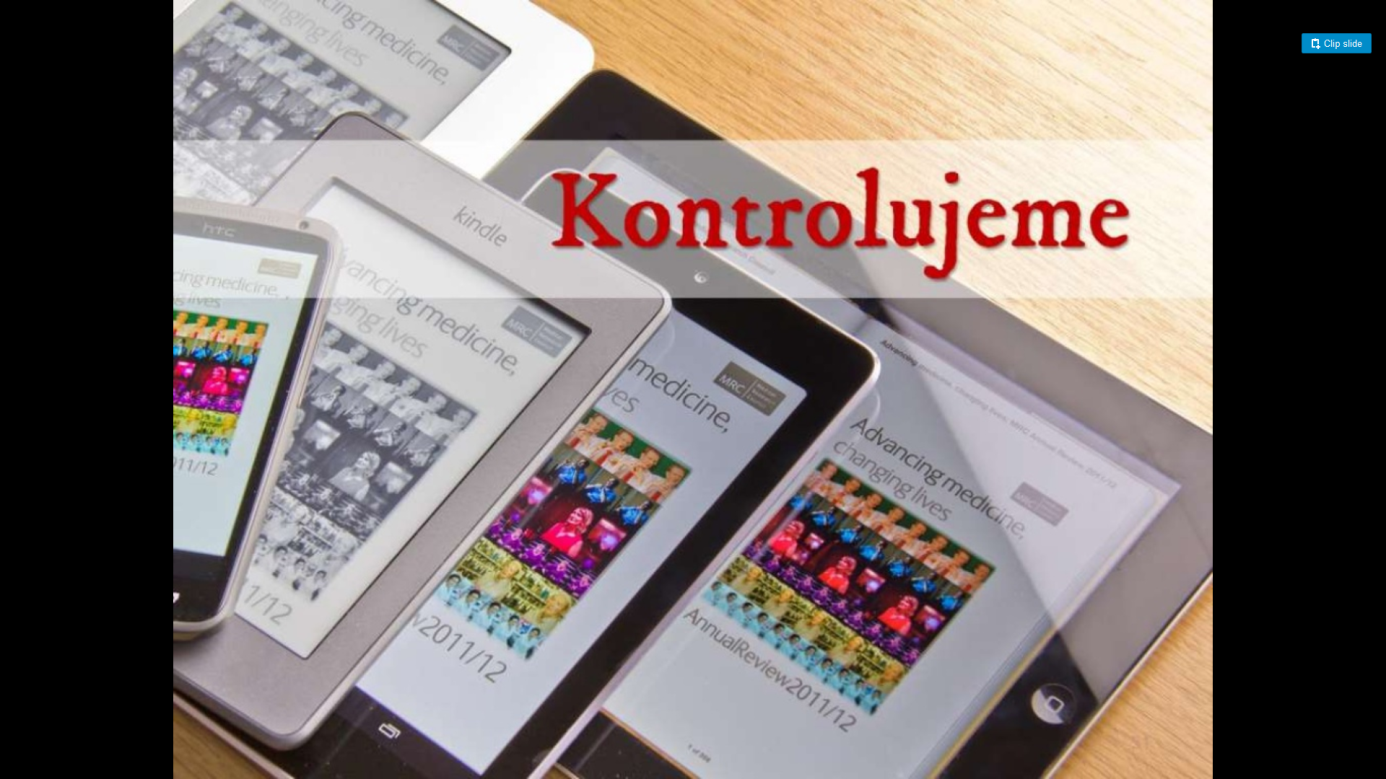 V. Vojtíšek - MKP
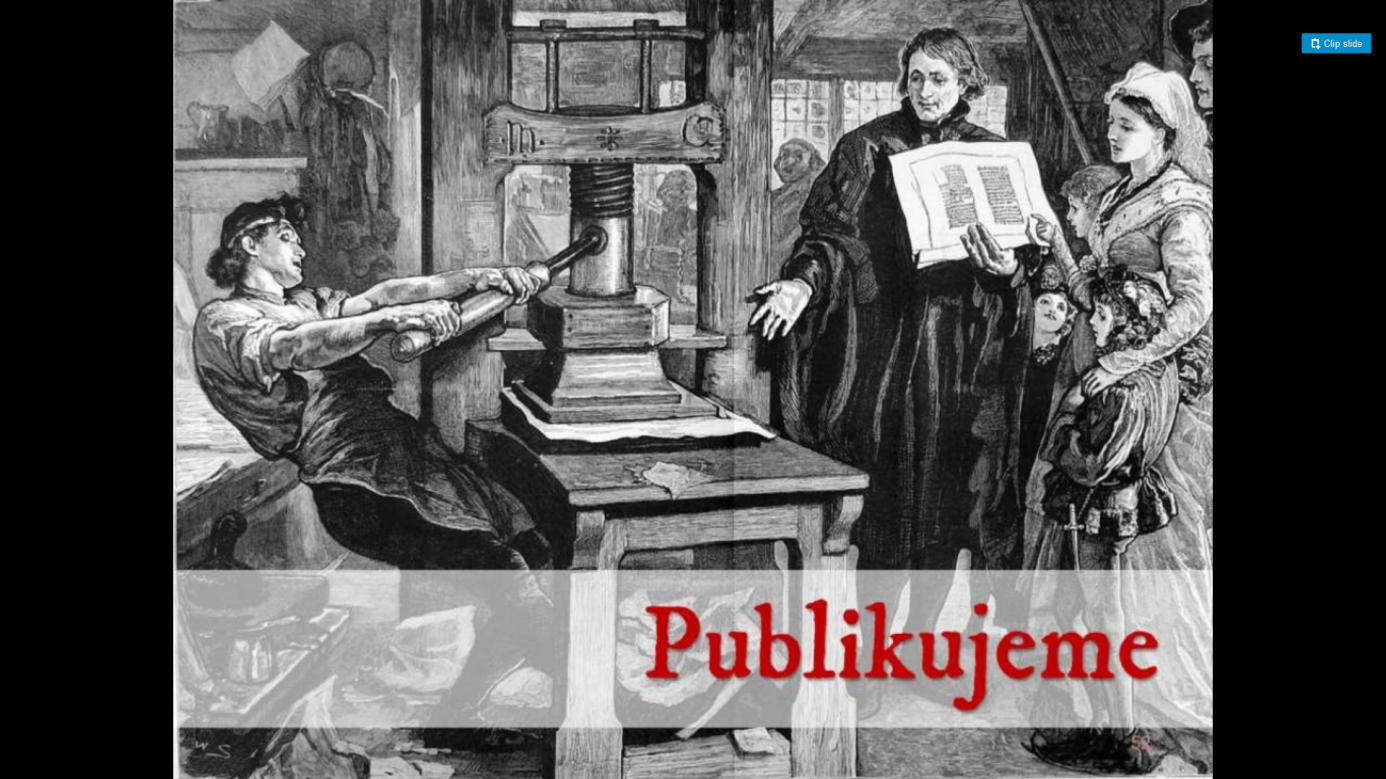 V. Vojtíšek - MKP
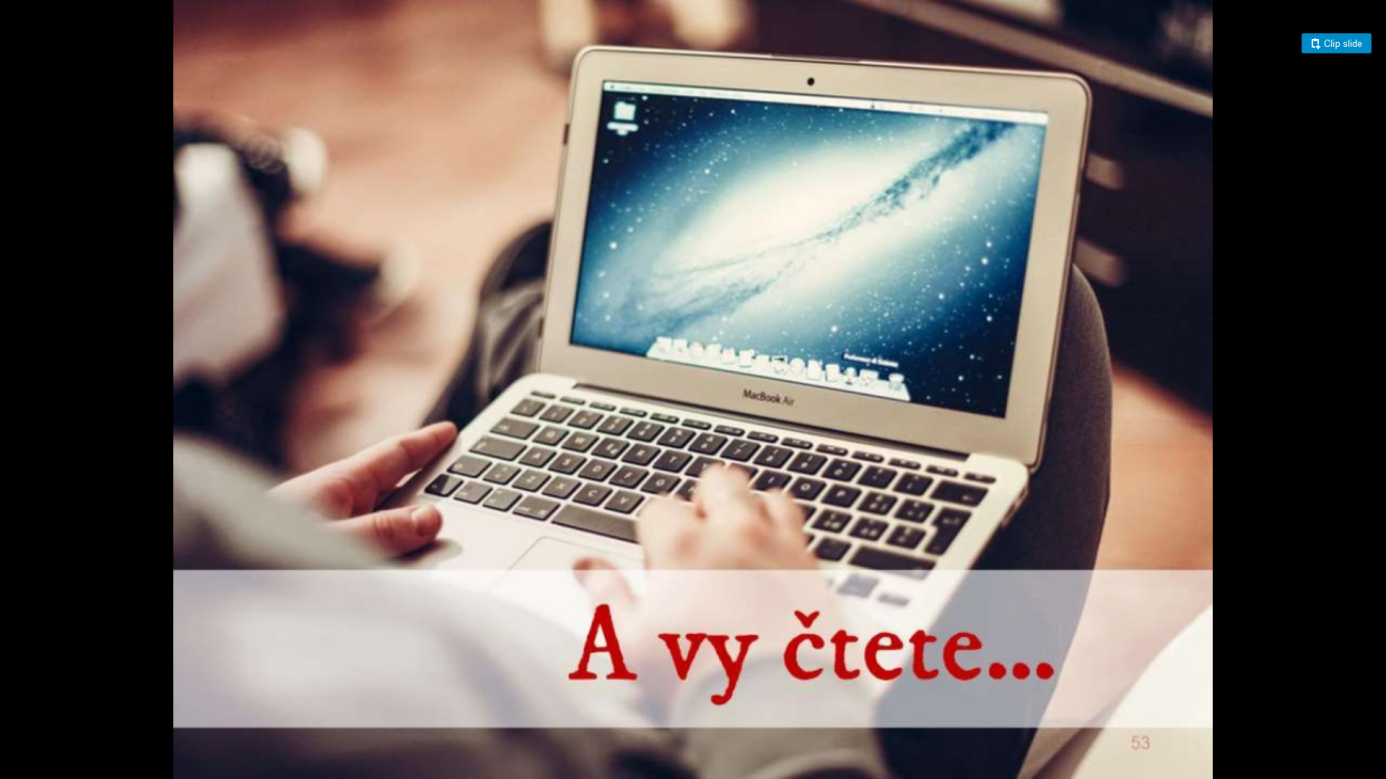 V. Vojtíšek - MKP
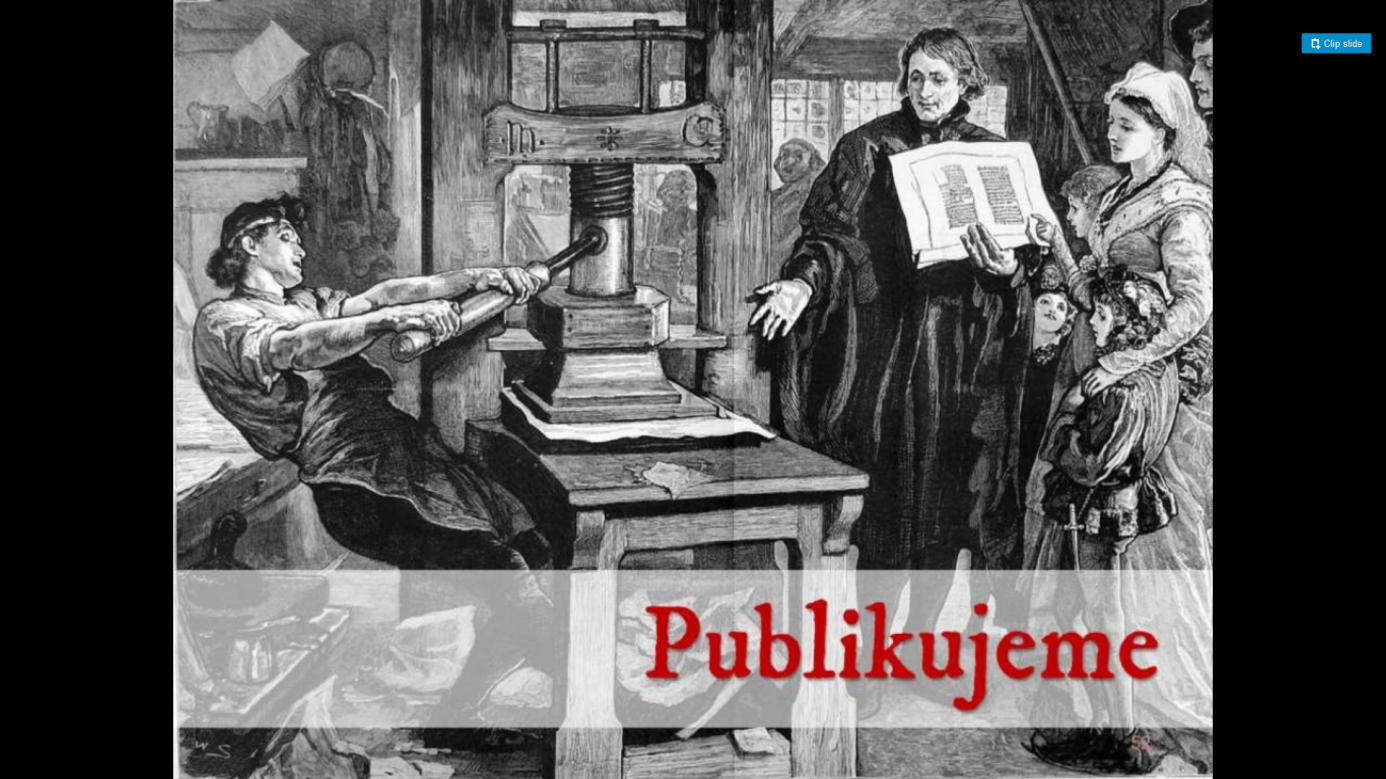 V. Vojtíšek - MKP
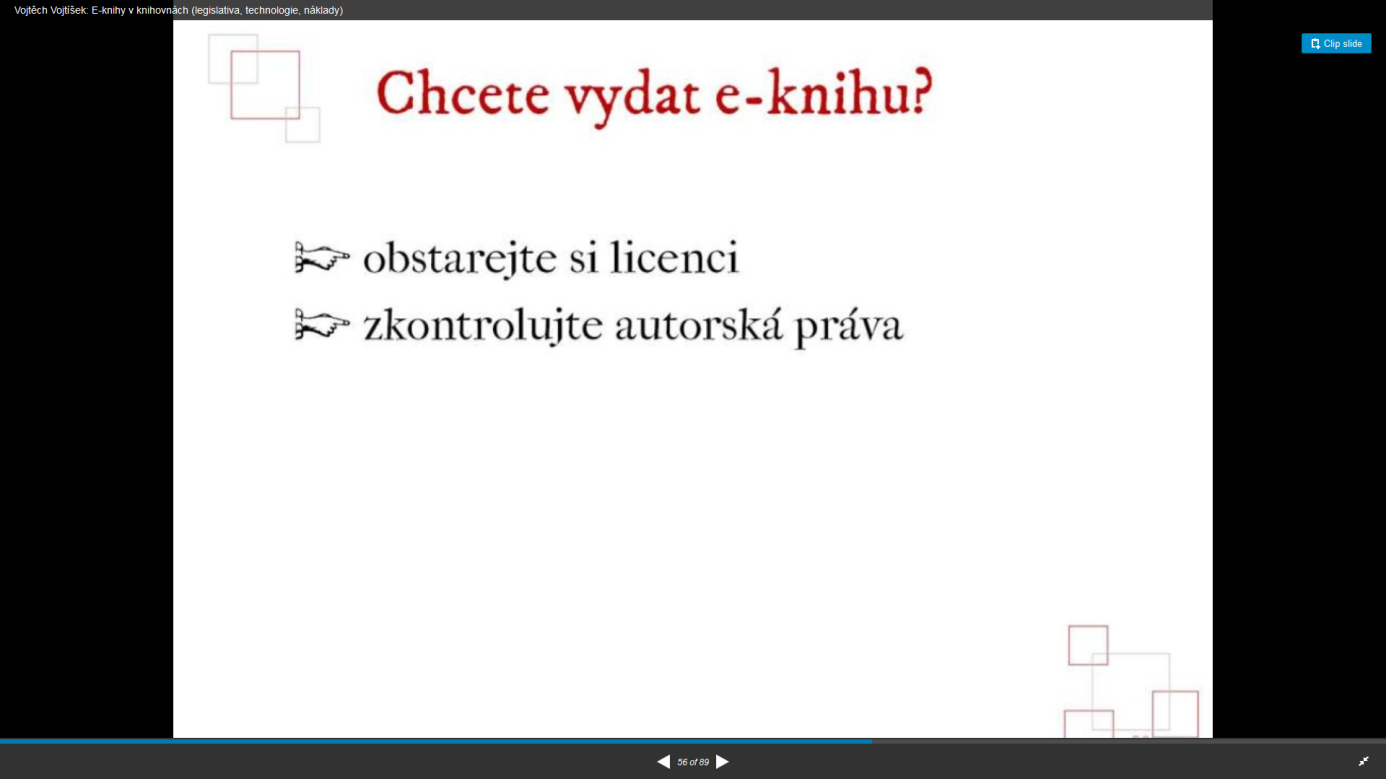 V. Vojtíšek - MKP
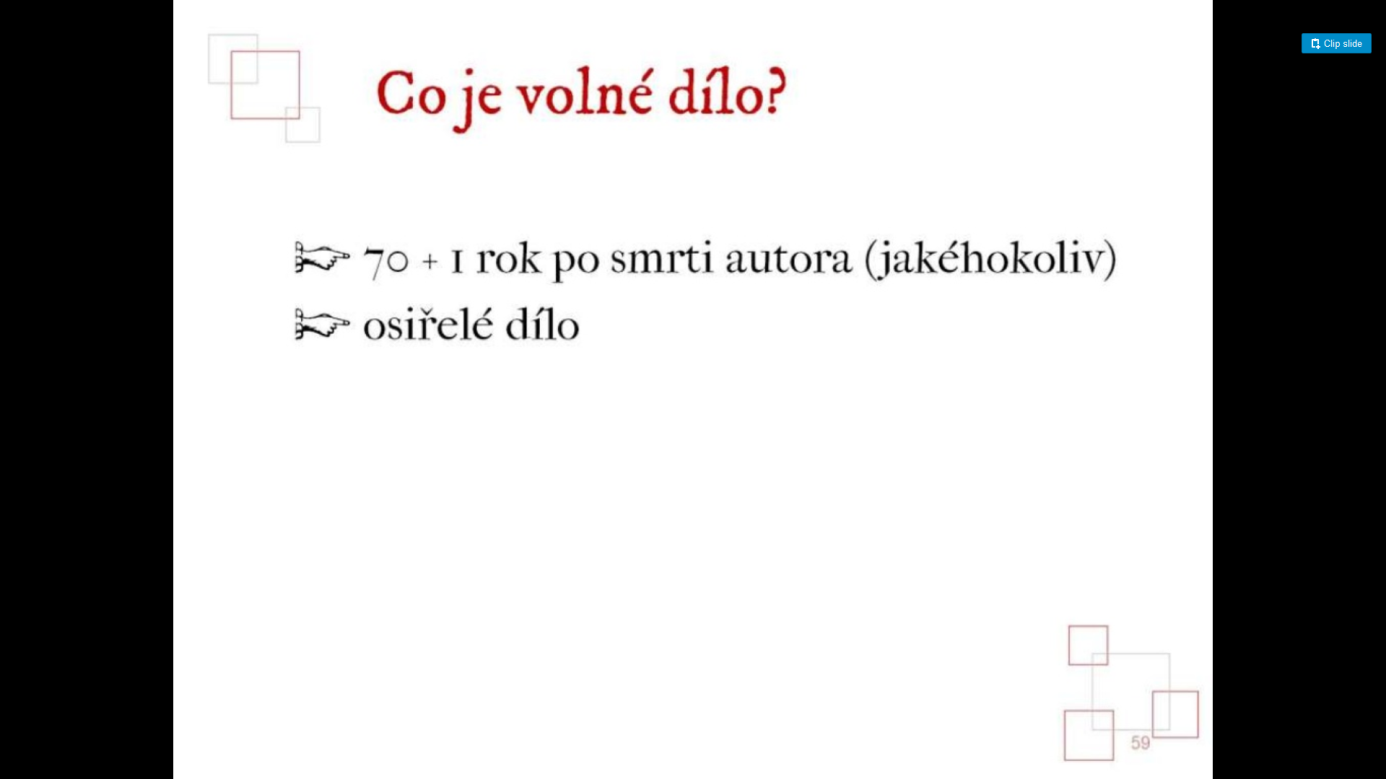 V. Vojtíšek - MKP
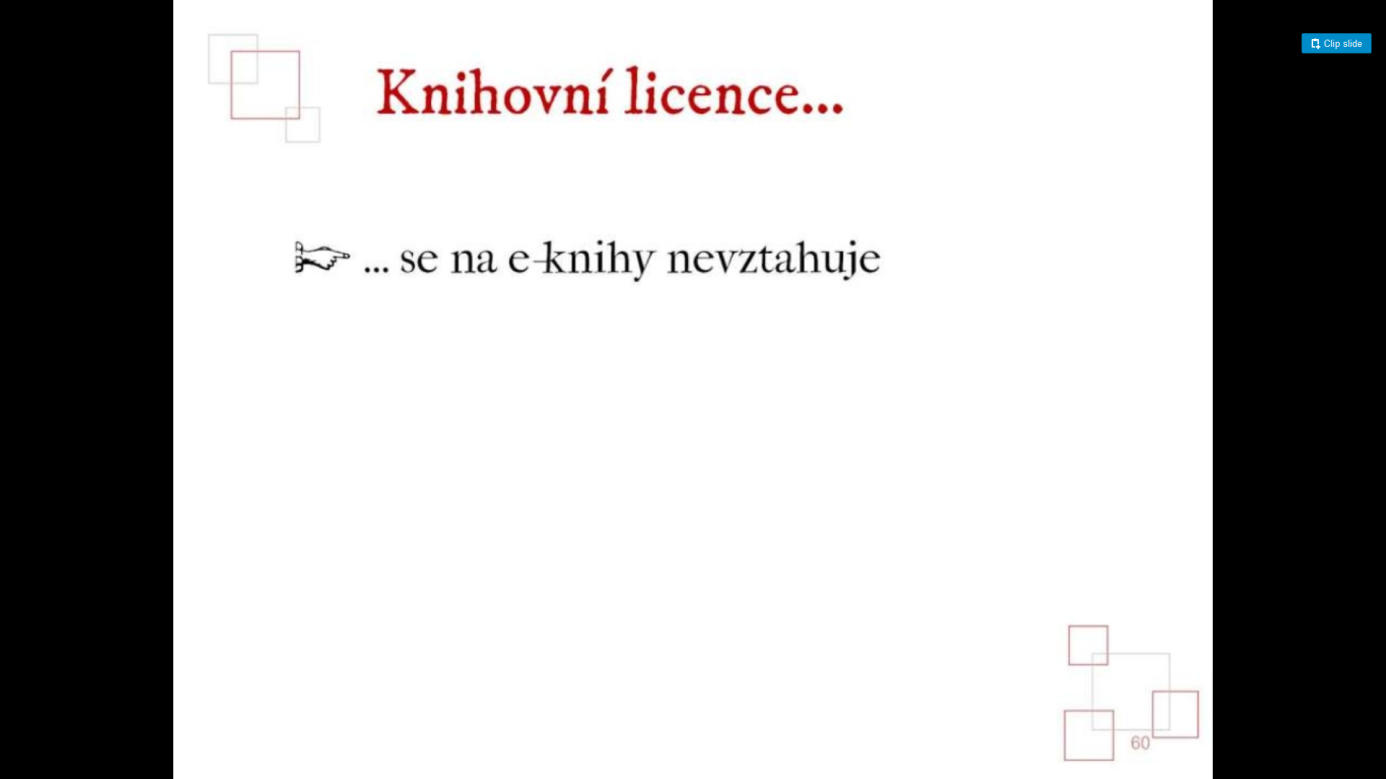 V. Vojtíšek - MKP
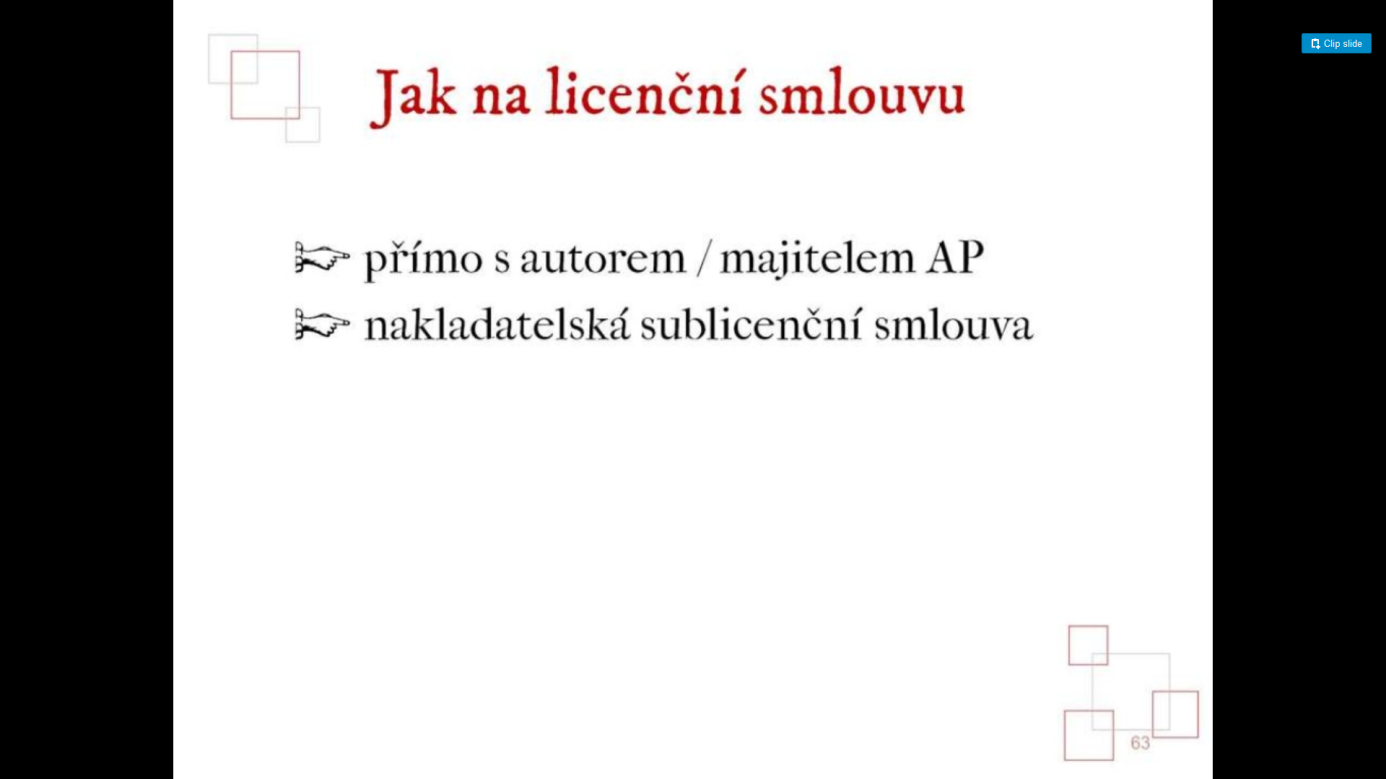 V. Vojtíšek - MKP
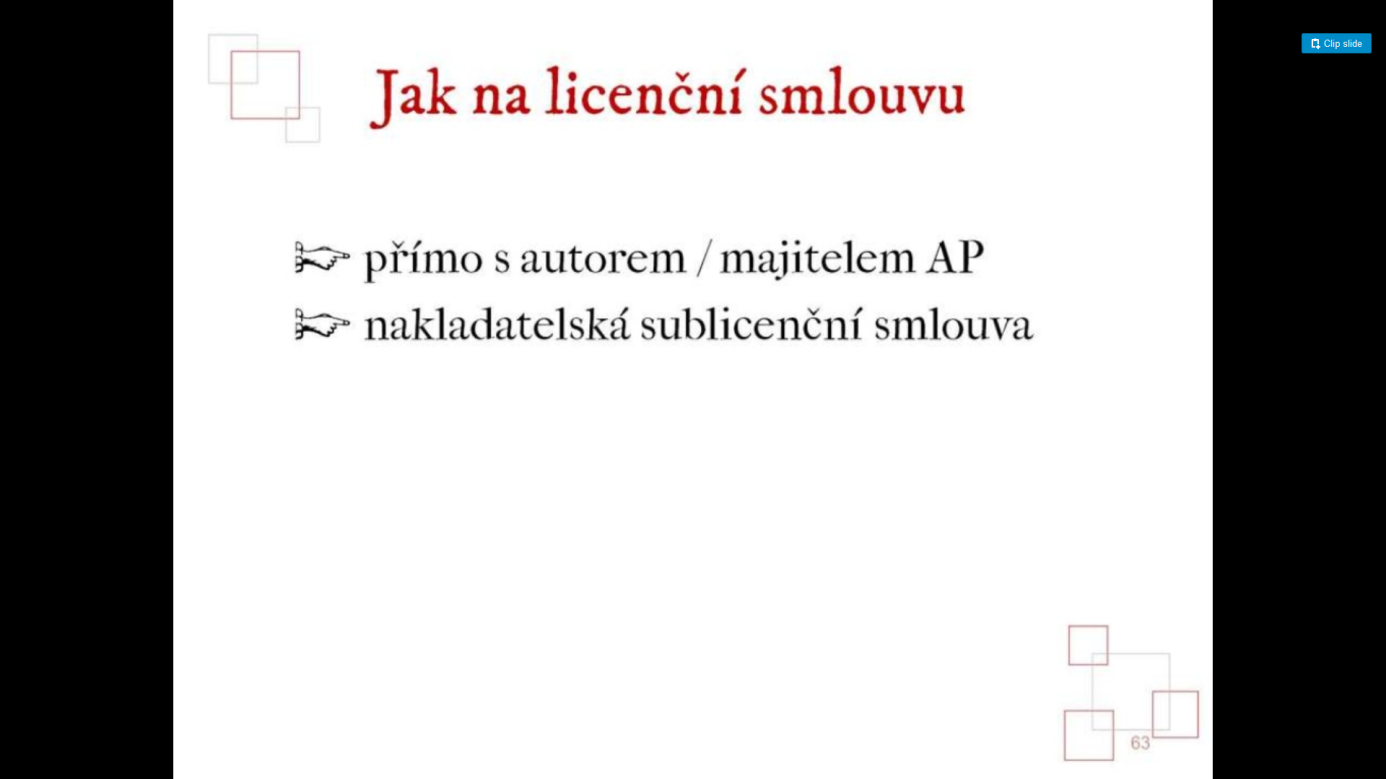 V. Vojtíšek - MKP
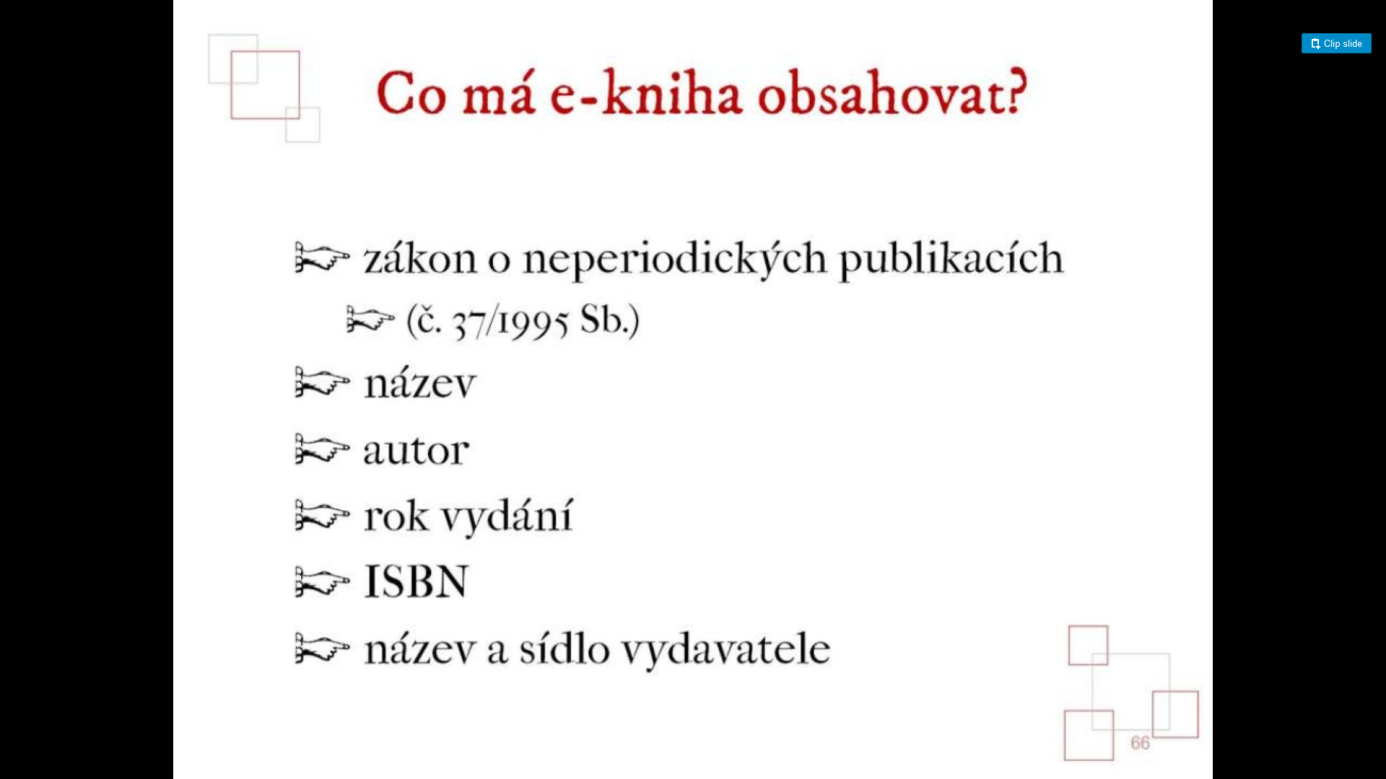 V. Vojtíšek - MKP
V. Vojtíšek - MKP
V. Vojtíšek - MKP
V. Vojtíšek - MKP
V. Vojtíšek - MKP
V. Vojtíšek - MKP
E-knihy u nás - další volné knihy
http://eknihy.knihovna.cz/    – KISK

Další odkazy…

http://www.ceskaskola.cz/2014/10/e-knihy-pro-knihovny.html
Další volné knihy - inspirace
Ostrava - MSVK

http://www.svkos.cz/elektronicke-zdroje/databaze-vytvarene-v-msvk/clanek/regionalni-e-knihy/
Co tedy knihovny mohou?
Půjčovat čtečky
na čtečkách nabízet legálně pořízené knihy 
Prezenčně
Absenčně na základě licenční smlouvy
Informovat o trhu s eknihami
Nabízet odkazy na legální e-knihy

Digitalizovat regionální literaturu
Podpořit místní autory

 půjčovat e-knihy jen na základě licenční smlouvy!
Co knihovny u nás mohou?
Prezentace ing. J. Pavlíka, UK Praha

http://www.slideshare.net/jpavlik88/jp4sdruk
Půjčování e-knih v Jihočeské vědecké knihovně v Českých Budějovicích
Zuzana Hájková
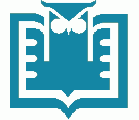 E-knihy v JVK ČB - vývoj
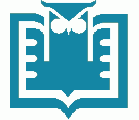 Půjčování čteček v JVK
od ledna 2011
4 druhy čteček:  Amazon Kindle 3,  Sony PRS-300  a Prestigio Nobile, eReading
Pouze volná díla, 370 děl od 44 autorů (Arbes, Čapek, Erben, Hašek, Mácha, Němcová ...)
Zpravodajství iDnes, Lidovky ...
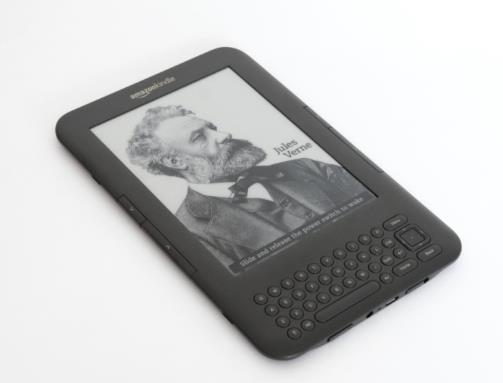 http://www.linuxexpres.cz/hardware/recenze-ctecky-knih-amazon-kindle-3
E-knihy v JVK ČB - vývoj
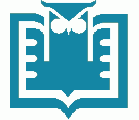 projekt E-knihy do každé knihovny – Městská knihovna Praha – Academia, jen terminálové zpřístupnění
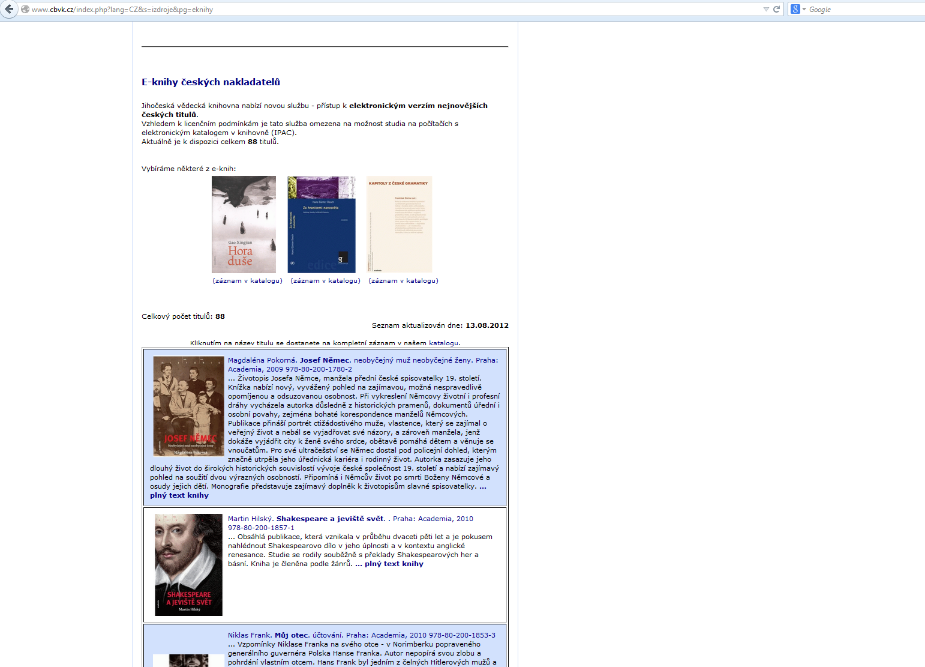 E-knihy v JVK ČB - vývoj
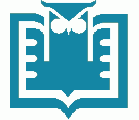 Licence e-knih – Ebooks – EBSCO
Knihy pouze v angličtině, většinou odborná literatura
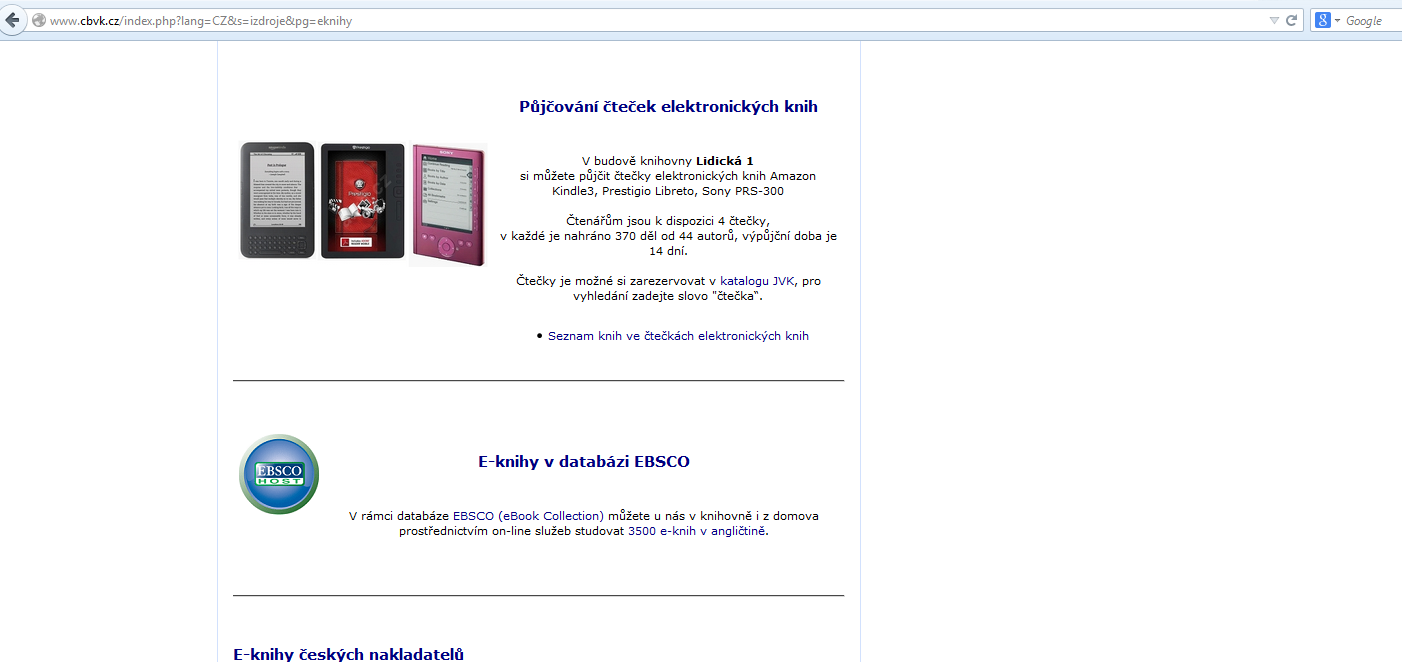 eReading
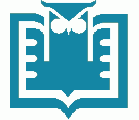 eReading
První jednání s firmou eReading - prosinec 2013
Únor/březen 2014 - funkční a technický koncept půjčování e-knih v systému ARL (Cosmotron Bohemia)
Export záznamů e-knih eReading do katalogu JVK ČB
Implementace e-výpůjček do výp. protokolu (čtenář vidí e-výpůjčky ve svém kontu)
Vlastní vypůjčení e-knihy – pro čtenáře co nejjednodušší (API)

Březen/duben – technické doladění s firmou eReading - API
Testování, čtenářské manuály, školení …
http://www.cbvk.cz/files/manualy/pujcovani_e-knih.pdf
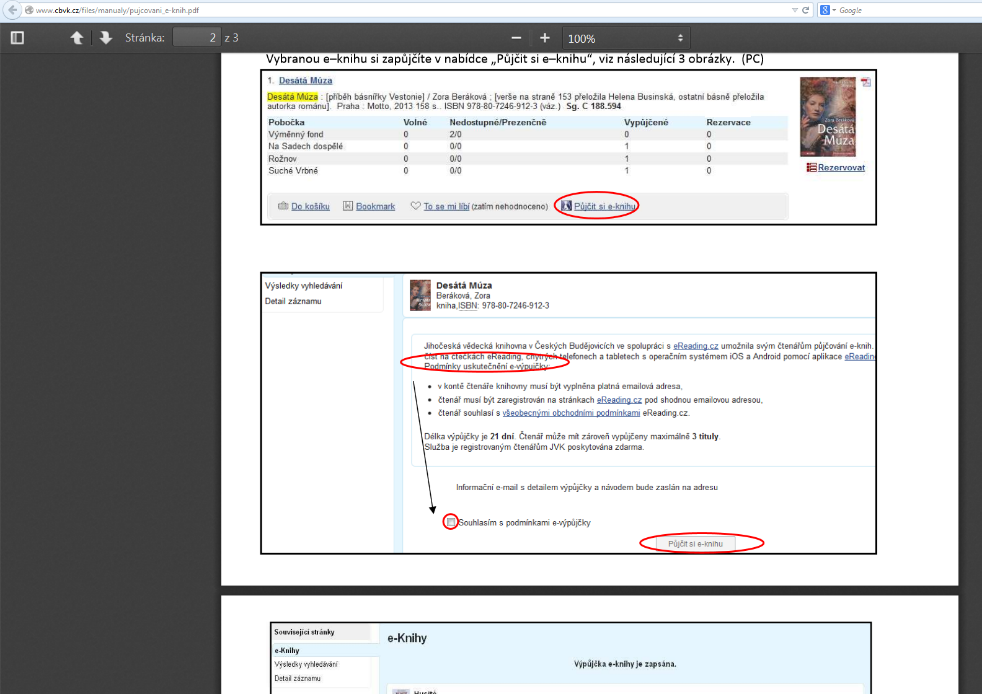 Postup e-výpůjčky
Pro čtenáře:

Vyhledání v katalogu JVK
Souhlas s uvedenými podmínkami
Registrace u eReadingu (totožný mail)
Přihlášení do aplikace eReadingu, stáhnutí knihy
(připojení k internetu, pak stáhnutí do off-line režimu)
E-knihy přímo v katalogu
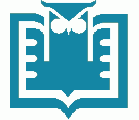 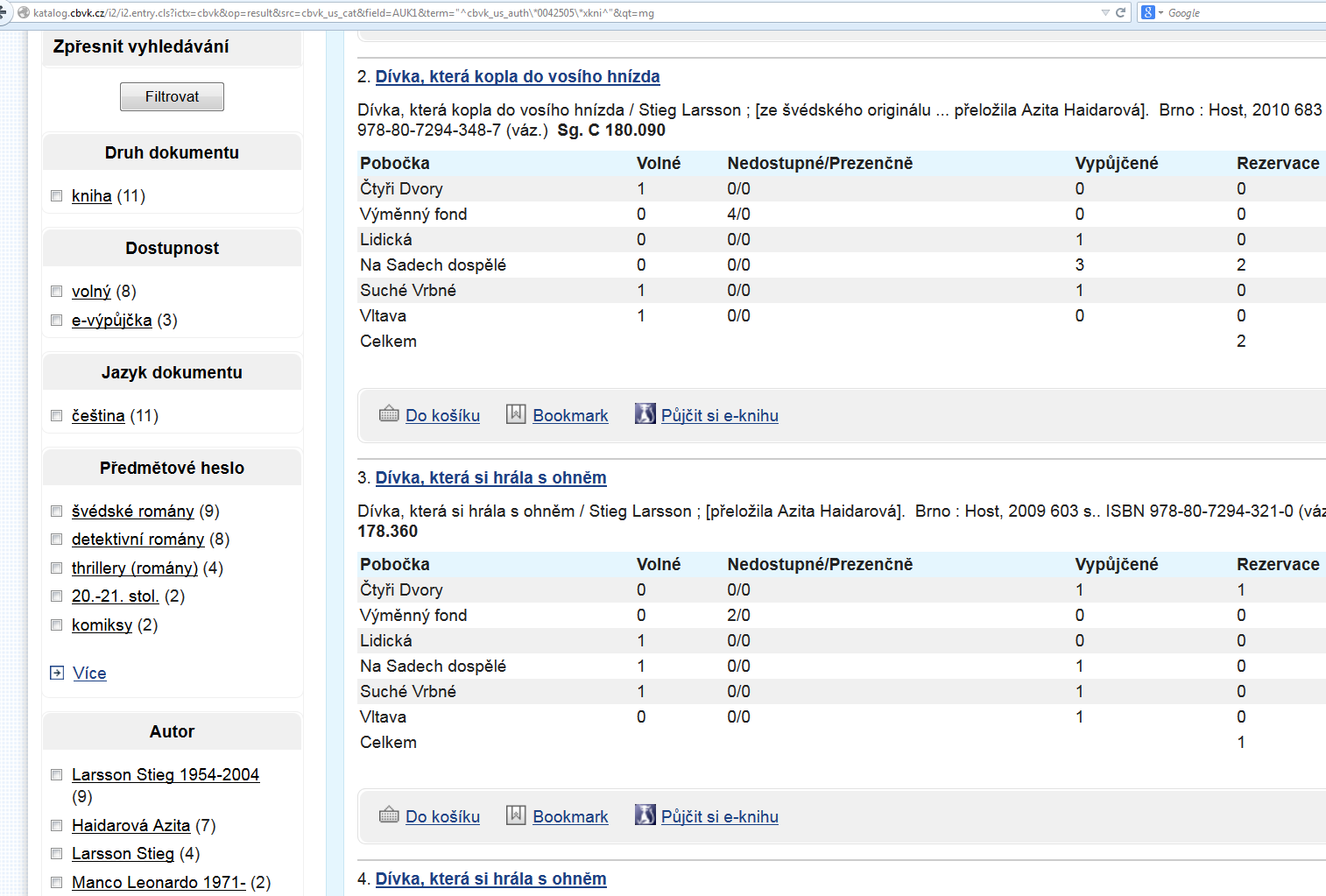 Informace o e-výpůjčce
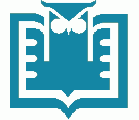 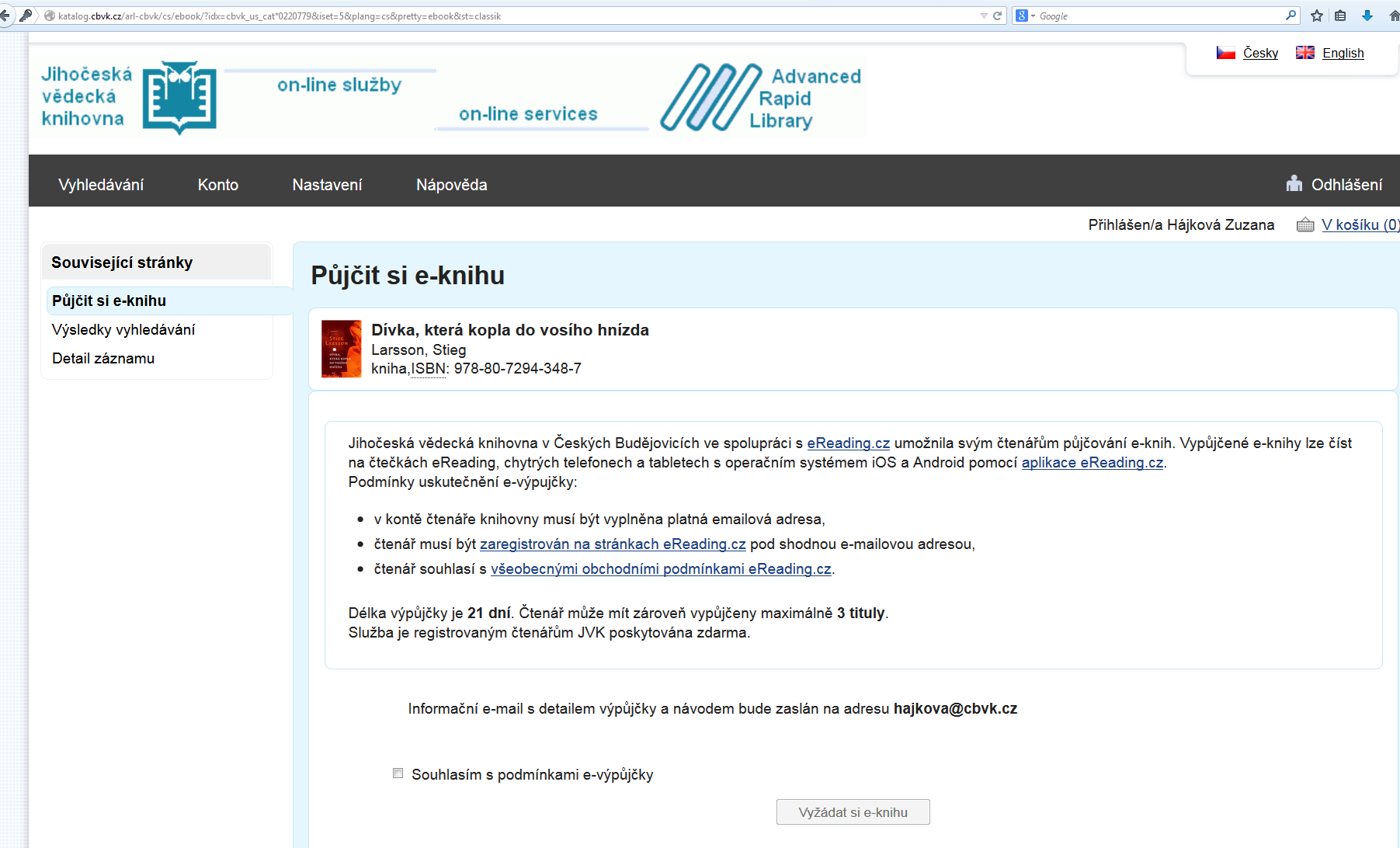 Informační e-mail
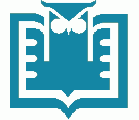 E-kniha přímo v aplikaci eReading
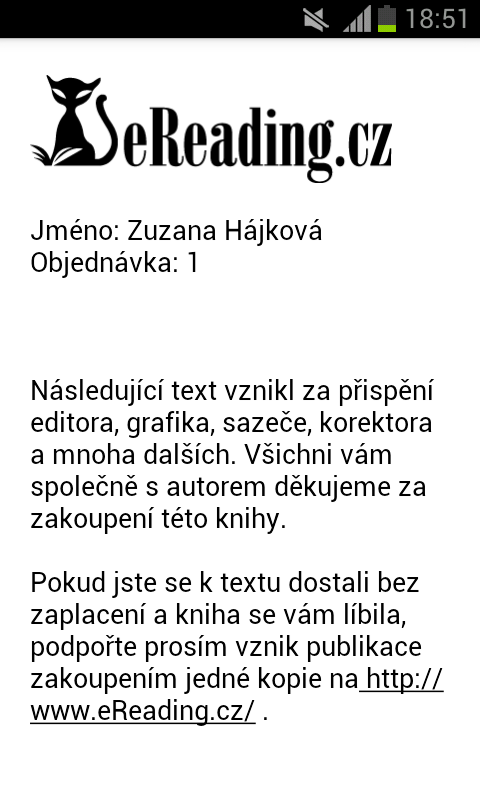 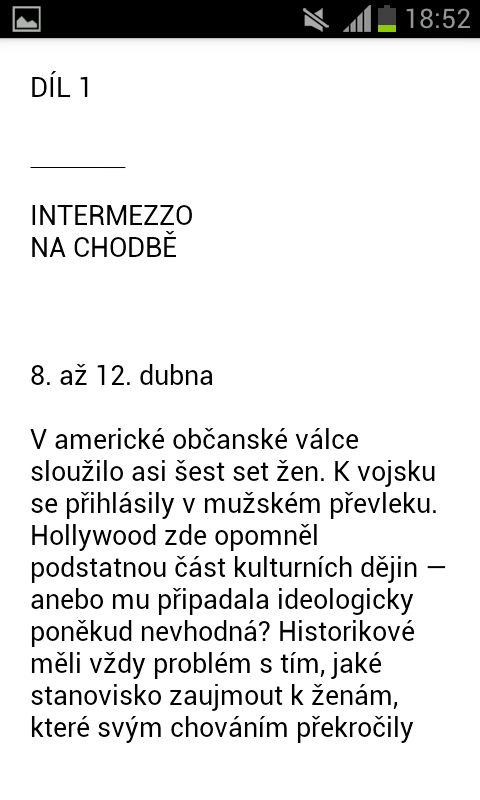 Příprava, propagace …
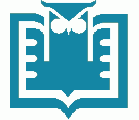 Spuštění připraveno ke Světovému dni autorských práv
Využití akce Literatura žije – 23-25.4. 
Plakáty, záložky, tiskové zprávy, web,  maily čtenářům JVK…
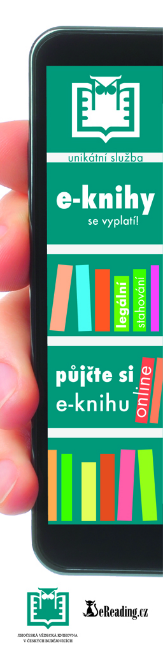 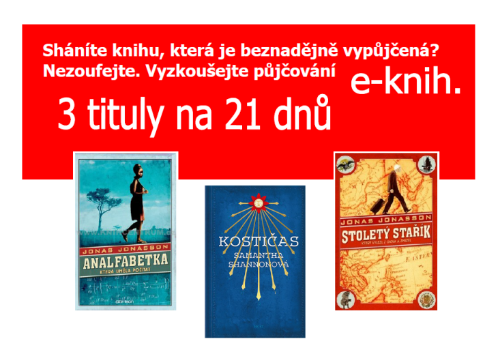 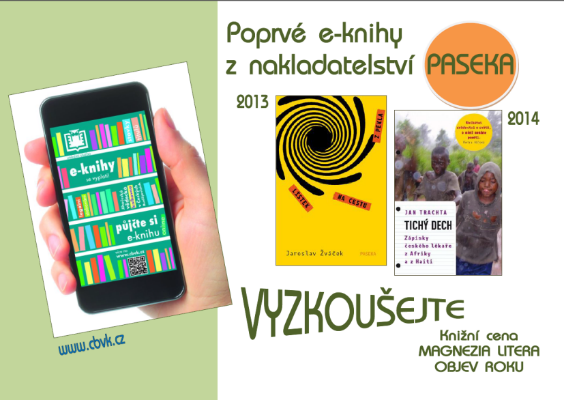 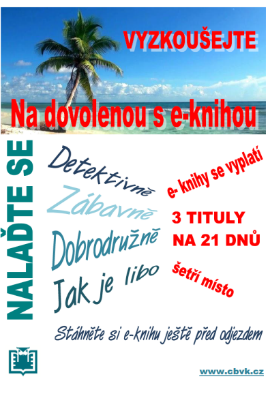 Co tedy čtenářům nabízíme
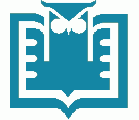 Vypůjčení 3 e-knih z nabídky eReading na 21 dní
Nabídka eReading – ca 1200 titulů českých nakladatelství – včetně velmi žádaných knih (Stoletý stařík, Analfabetka, Muž jménem Owe, knihy nakl. Paseka: objev roku Magnesia litera – Tichý dech, Lístek na cestu z pekla, Šabach, Legátová …)
E-výpůjčka přímo z katalogu knihovny
Jednoduché stažení e-knihy do čtecího zařízení (telefon, tablet s iOS, Android; čtečka eReading)
První zkušenosti
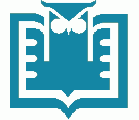 Zájem čtenářů
 rozšíření výpůjček z 2 na 3
(dotazy typu jak vrátit e-knihu, jak prodloužit)
Za rok 2015:  vypůjčeno 3 000 e-knih
Nejžádanější tituly:
 Analfabetka, která uměla počítat (225x),
Stoletý stařík, který vylezl z okna a zmizel (půjčeno 170x),
odborná literatura (Život staré Šumavy (15x) , 333 tipů a triků pro digitální fotografii (28x)
literatura pro děti a mládež (Anči a Kuba mají Kubíčka, Kostičas )
První zkušenosti
Dotazník – srpen/září 2014
Zaslán všem čtenářům, kteří si vypůjčili alespoň 1 e-knihu - 280
Výsledky
Vyplnilo 118 čtenářů
Výsledky dotazníku:
Proč jste vyzkoušel/a naší službu půjčování e-knih?
Zájem o e-knihy 64%, zvědavost, jak to funguje 44%
Další odpovědi
fyzický exemplář byl vypůjčený
možnost precist si knihu hned, nemusim pro ni jet
šetření času - není nutno jít fyzicky do knihovny
přimět vnuka číst - čtečka za vysvědčení
v některých situacích je e-kniha praktičtější (dovolená, pobyt v nemocnici¨, čtení v letadle
 čtení na mobilním telefonu
Byla tato nová služba důvodem, že jste se u nás registroval/a jako čtenář?
Ano 12%
Výsledky dotazníku:
Byl pro Vás postup, jak si půjčit e-knihu srozumitelný?
Ano 90%
Ne 10%


Měl/a jste při půjčení e-knihy nějaké technické problémy?
Ne 70%
Ano 30%
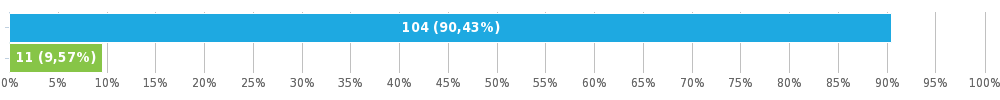 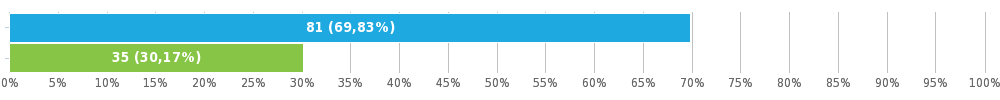 Výsledky dotazníku:
Měl/a jste při půjčení e-knihy nějaké technické problémy? Pokud ano, jaké?
nutnost instalovat eReading
Nemám a nechci si kupovat čtečku e-knih.
mám špatnou čtečku – kindle
nelze stáhnout do mojí čtečky
kniha mi nesla vubec stahnout z ereadingu v tabletu s androidem,takze jsem zadane knihy vubec nemela moznost cist
není přístupný všem čtečkám, i když máte e reading, ne na všech typech lze použít a na portálu mi nedokázali odpovědět proč
slozita prace se cteckou z knihovny
moje čtečka nemá připojení na internet, musím knihu stáhnout nejprve do počítače a pak ji přesunout
potřeboval jsem zajít do knihovny a poradit od personálu jak na to
Výsledky dotazníku:
Půjčujete si e-knihy pravidelně?
41% ano, 66% ne
Jak jste spokojen/a s nabídkou e-knih v katalogu Jihočeské vědecké knihovny?
3-5 *



Máte v úmyslu si některou z vypůjčených e-knih zakoupit i v tištěné podobě?
Ano 20%, ne 80%
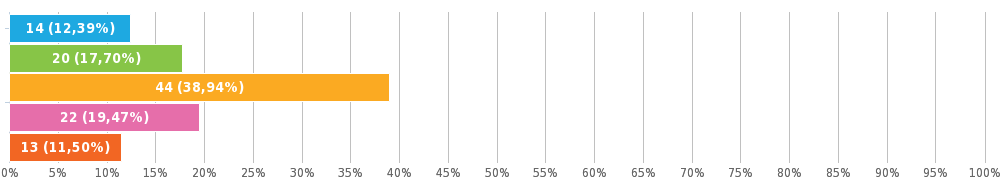 Zkušenosti téměř po roce …
K 12.10.2016 půjčeno 8126 e-knih
1136 čtenářů
Z toho žen: 751 – 66 %
Věk 0-15 : 	79 čtenářů
Věk 16-30: 388 čtenářů
Věk 31-50: 451 čtenářů
Věk 51-60: 122 čtenářů
Věk 61+  : 88 čtenářů
Nejmladší čtenář: 5 let
Nejstarší čtenář: 85 let
eReading v JVK
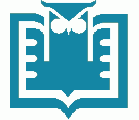 solidní nabídka českých titulů včetně bestsellerů, na jejichž tištěnou verzi máme řadu rezervací, nabídka titulů je průběžně doplňována 
  implementace do knihovního systému a velmi jednoduché provedení výpůjčky v PC i mobilní verzi katalogu knihovny
platba pouze za uskutečněné výpůjčky, nikoli za nabídku všech e-knih (akvizice)
 k dispozici i první strany knihy v pdf a dalších formátech
    e-knihy je možné číst pouze na některých tabletech a chytrých telefonech , popř. na čtečkách eReadingu
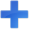 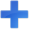 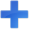 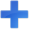 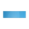 Půjčování e-knih v JVK
2000 titulů
Beletrie
Aplikace eReading (googleplay..)
Tablety, mobily, čtečky s Android, iOS
2500 titulů
Odborná literatura, učebnice
Čtečka Flexibooks
Tablety, PC s Windows, Android, iOS
eReading
Flexibooks
Vyhledávání v katalogu
Rozšířené vyhledávání
Tzv. fasety
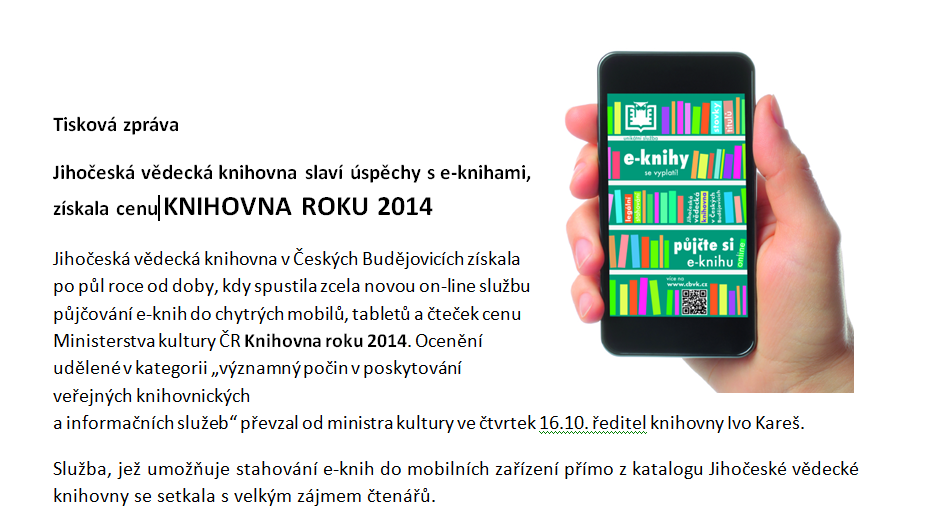 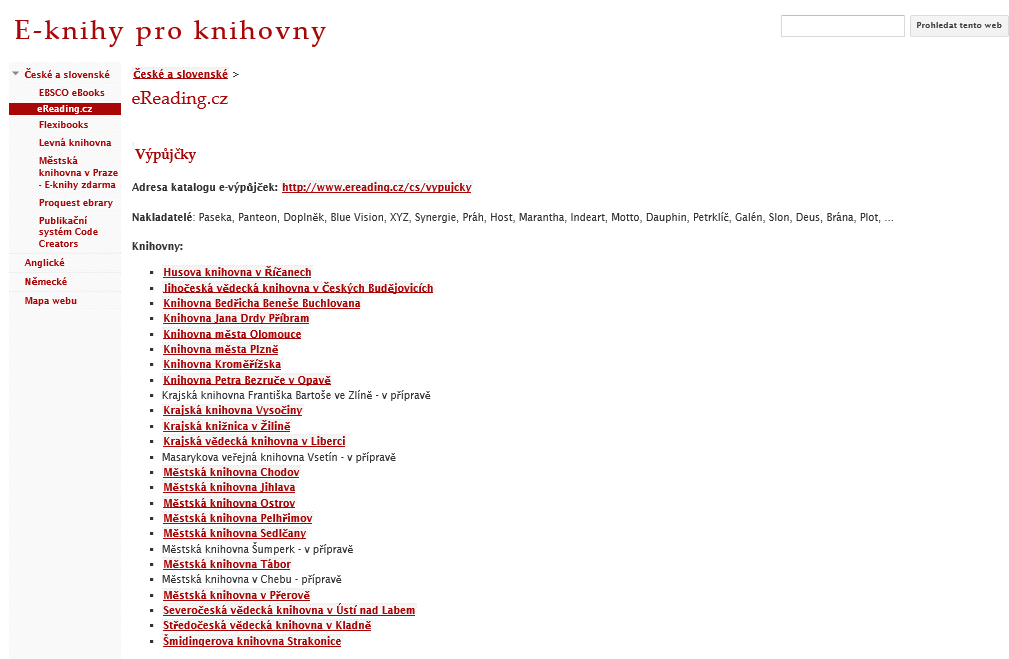 Ca 50 knihoven
VISK3 - Hlavní priority pro rok 2017
 ….
Podpora zahájení výpůjček e-knih v českém jazyce (nákup licencí) pro základní knihovny zřízené příslušným orgánem obce (tj. obecní a městské veřejné knihovny)
…
E-knihy – cena za výpůjčku
eReading – 49 Kč
Flexibooks 0-800 (70) Kč

Hodně, nebo málo?

Akvizice, půjčování/vracení, skladování, revize …
Nabídka titulů, za ktéeré platíme až při vypůjčení 
Málo žádané tituly …
7/7, 24 hod.
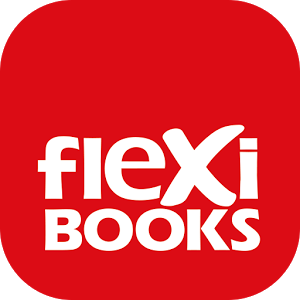 Flexibooks
Únor 2016
Fraus media
Grada, Portál, Fraus, Host, Meander, Kniha Zlín, Nakladatelství Univerzity Palackého
Odborné publikace, populárně naučná literatura, beletrie …
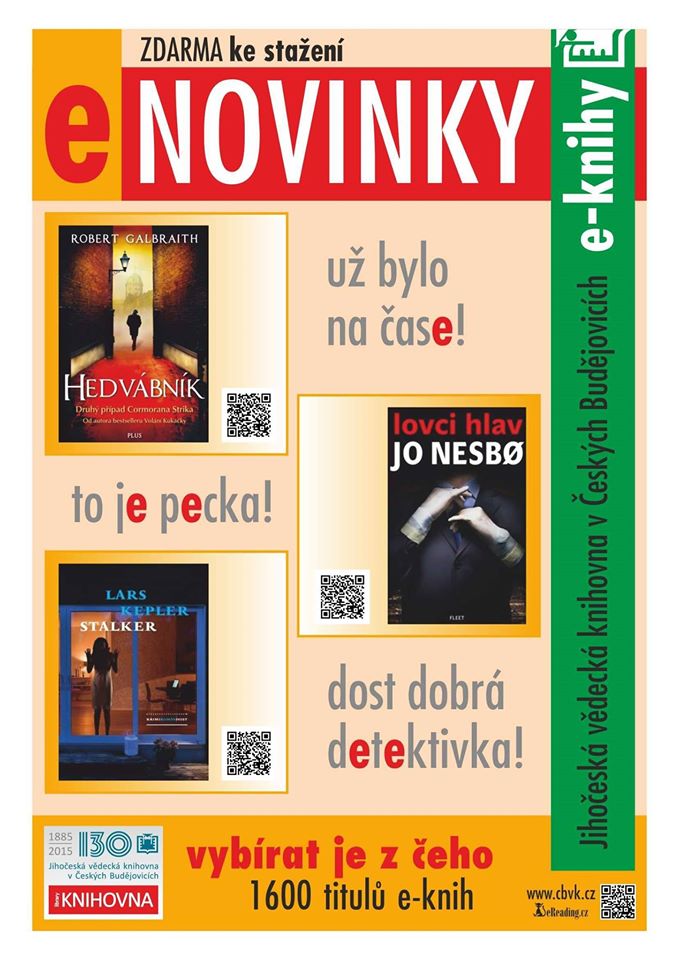 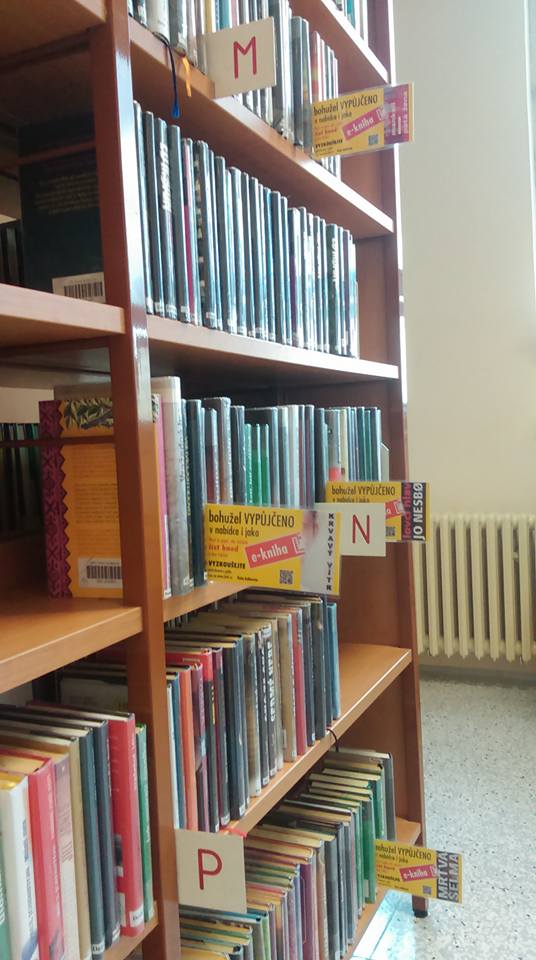 Co tedy čtenářům nabízíme
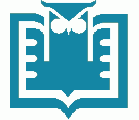 Vypůjčení 3 e-knih z nabídky eReading na 21 dní nebo Flexibooks na 31 dní
E-výpůjčka přímo z katalogu knihovny
Jednoduché stažení e-knihy do čtecího zařízení – eReading (telefon, tablet s iOS, Android; čtečka eReading)
	Flexibooks (telefon, tablet s iOS, Android, Windows) +potvrdit kód z mailu
Zkušenosti - výpůjčky
2014-2016
8432 výpůjček

Dotazník – srpen/září 2014
Zaslán všem čtenářům, kteří si vypůjčili alespoň 1 e-knihu - 280
Výsledky
Vyplnilo 118 čtenářů
Zkušenosti – e-výpůjčky
Zkušenosti – e-výpůjčky
Zkušenosti - nejžádanější tituly
Zkušenosti - nejžádanější tituly
Zkušenosti JVK …
2016 půjčeno  4 075knih
625 čtenářů
Z toho žen: 	373  			61,65%

Věk 0-15 : 	43 čtenářů		7%
Věk 16-30: 	189 čtenářů	31%
Věk 31-50: 	247 čtenářů	41%
Věk 51-60: 	72 čtenářů		12%
Věk 61+  : 	54 čtenářů		9%
Nejmladší čtenář: 	5,3 let
Nejstarší čtenář: 	90,5 let
Zkušenosti – věk čtenářů
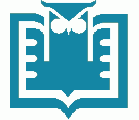 2014-2016			1164 čtenářů

0-15		83		7 %
16-20	84		7 %
21-30	322		28 %
31-40	254		22 %
41-50	208		18 %
51-60	124		10 %
61+		89		8 %
Zkušenosti - čtenáři
Zkušenosti - čtenáři
Reklama, propagace, reklama
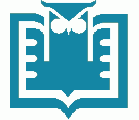 Spuštění připraveno ke Světovému dni autorských práv
Plakáty, záložky, tiskové zprávy, web,  maily čtenářům JVK…
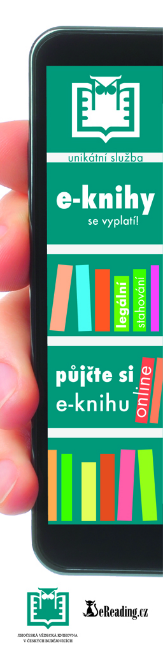 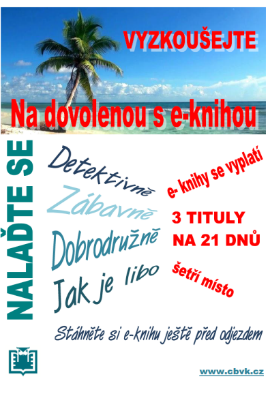 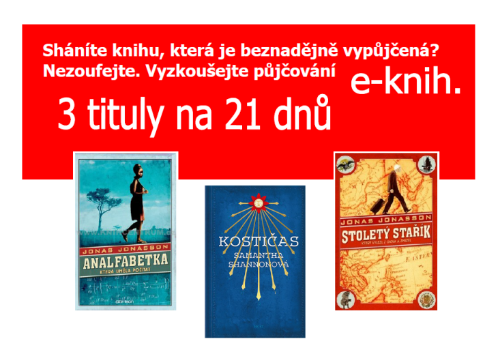 Propagace
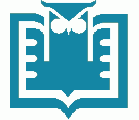 Adresná: 
Čtenáři, které mají rezervaci na tištěnou knihu –e-mail s upozorněním na novou službu
Čtenáři, kteří již rok nevyužili služeb JVK – e-mail s informacemi, co vše knihovna nabízí, včetně e-výpůjček
Noví čtenáři – letáček při registraci
Další  – FB, letáčky, plakáty – knihy na dovolenou, zajímavé novinky z eReading

Články o zahájení půjčování v denním tisku, TV zpravodajství, regionálním rádiu, internet. blozích
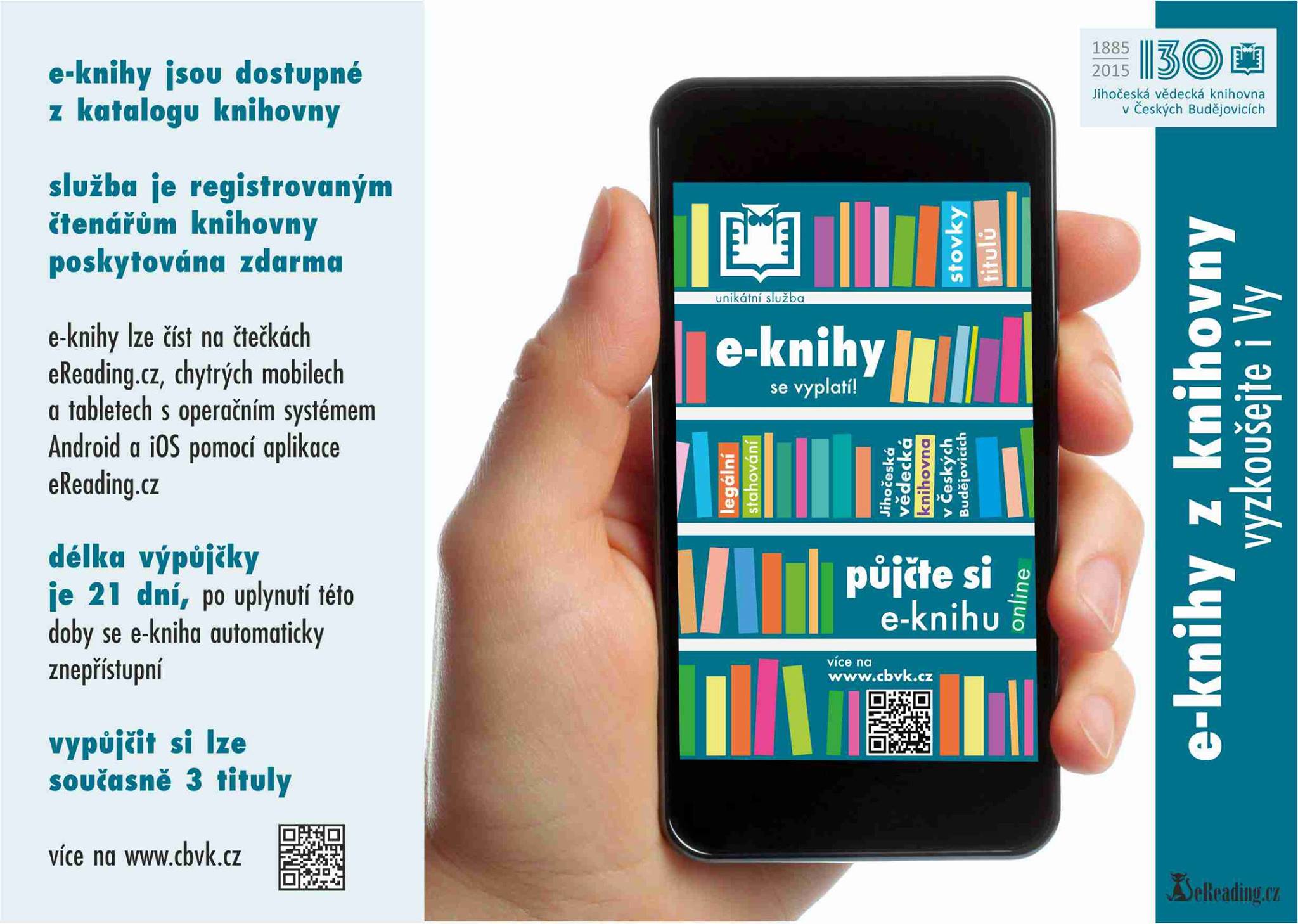 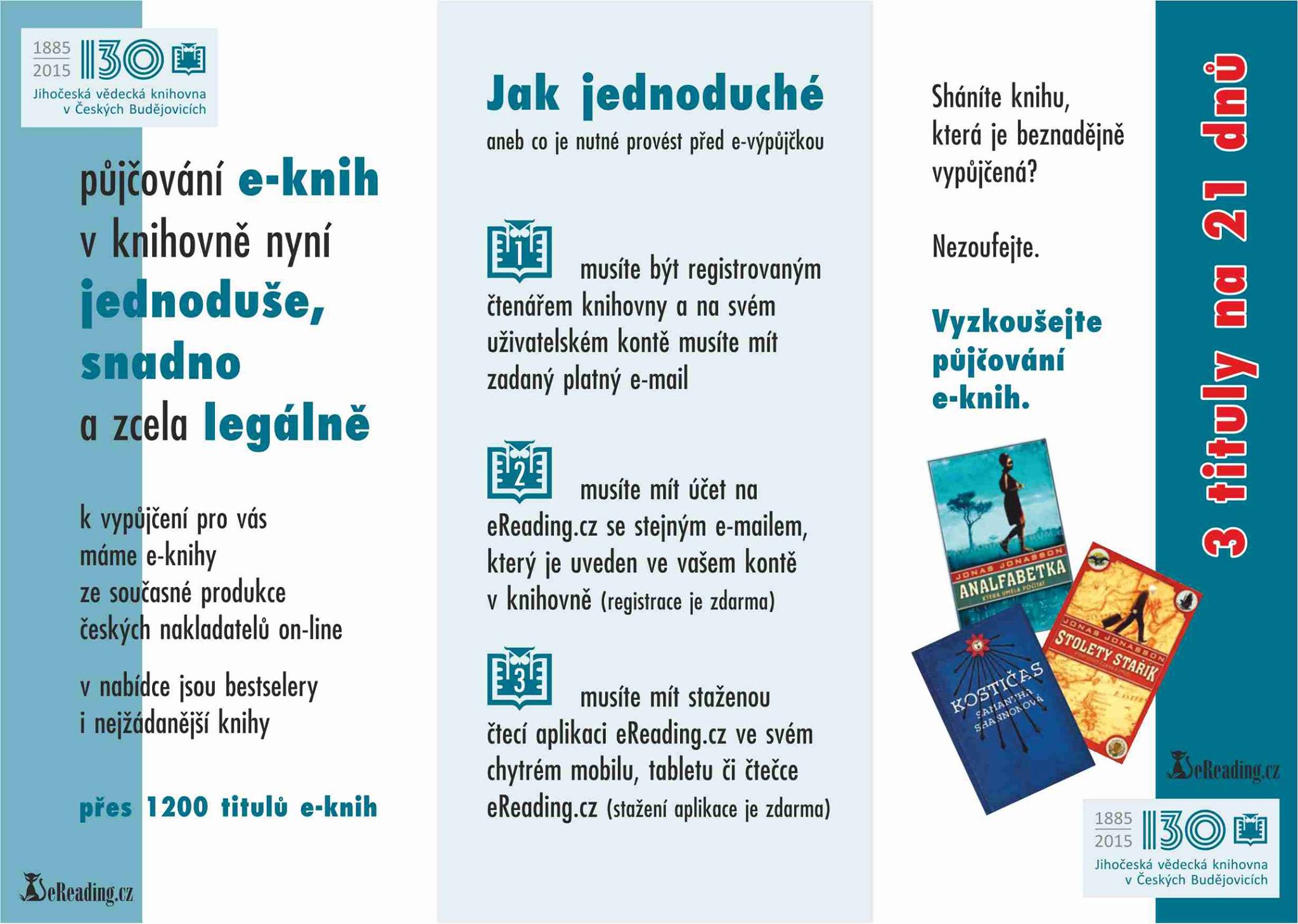 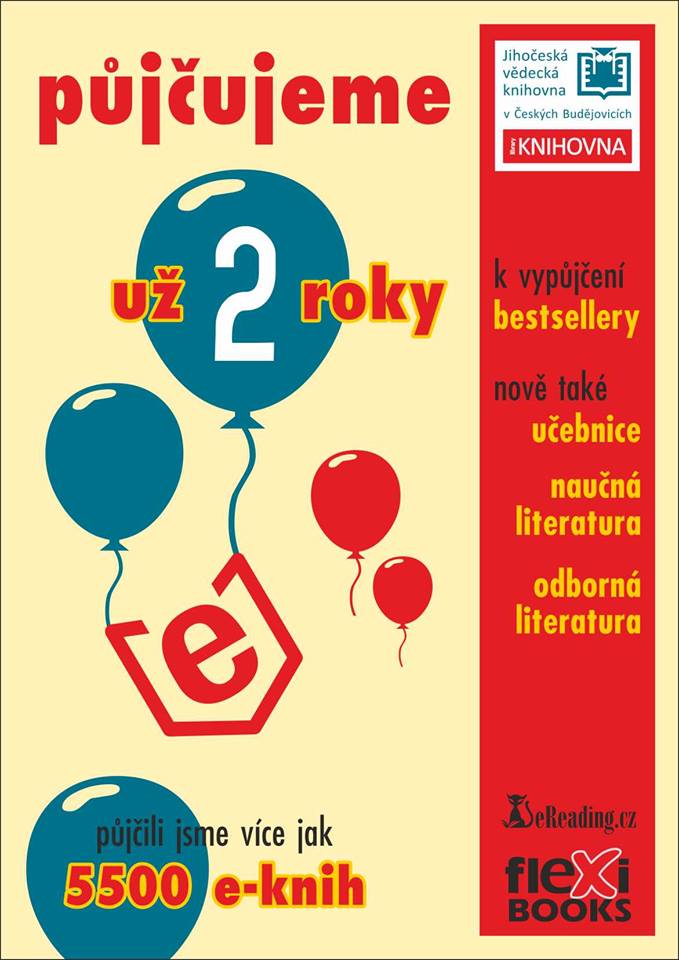 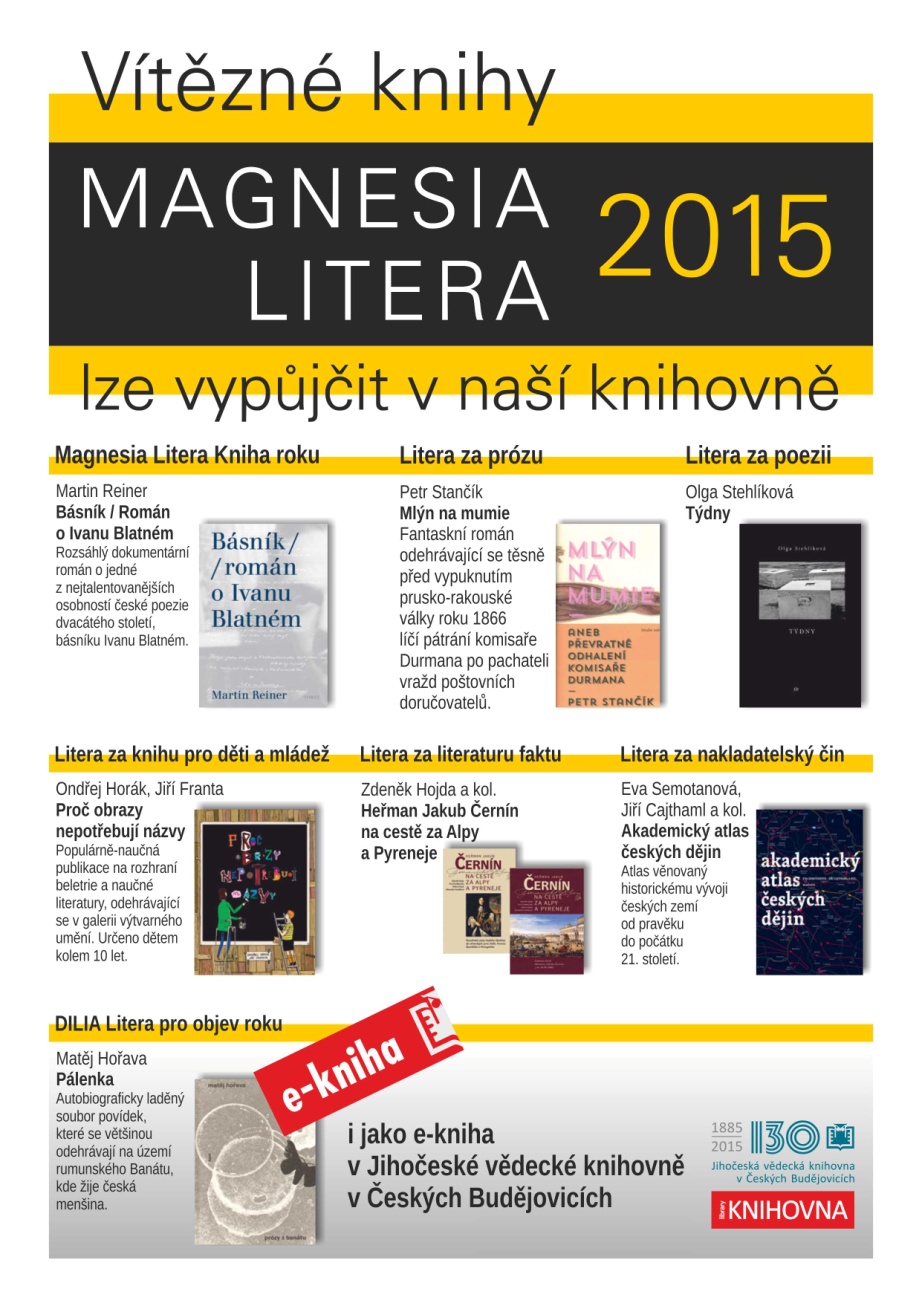 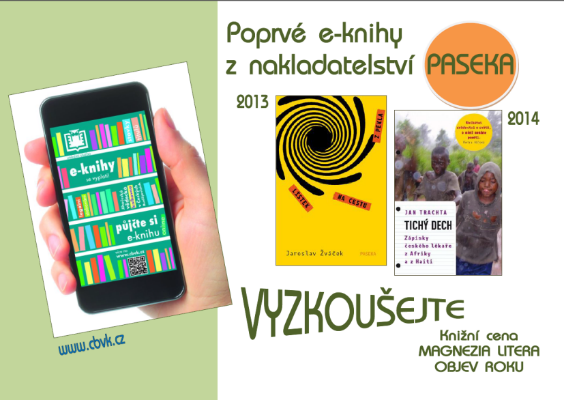 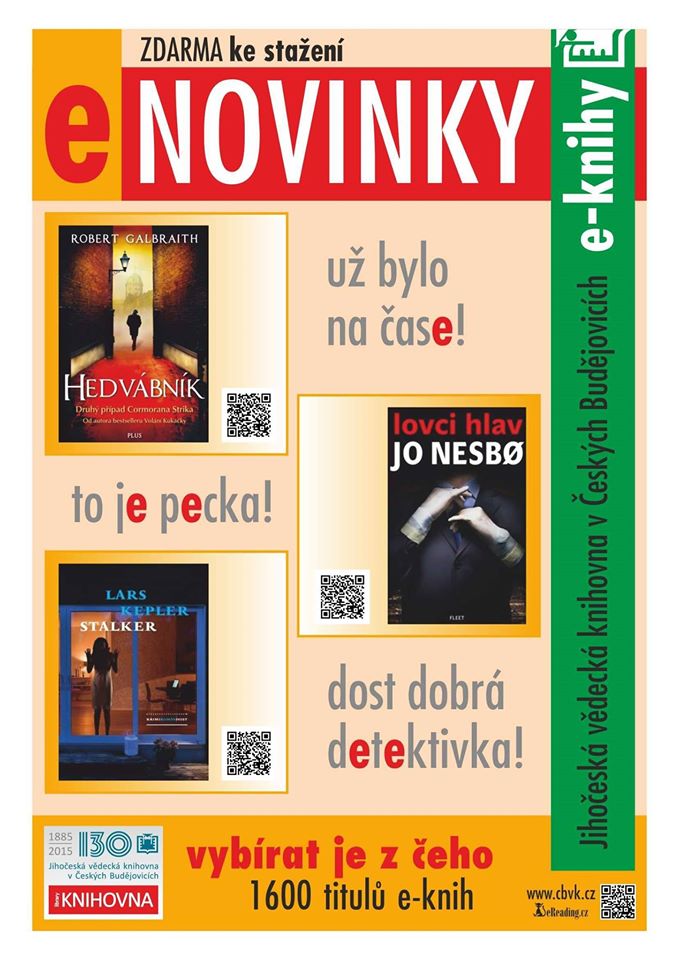 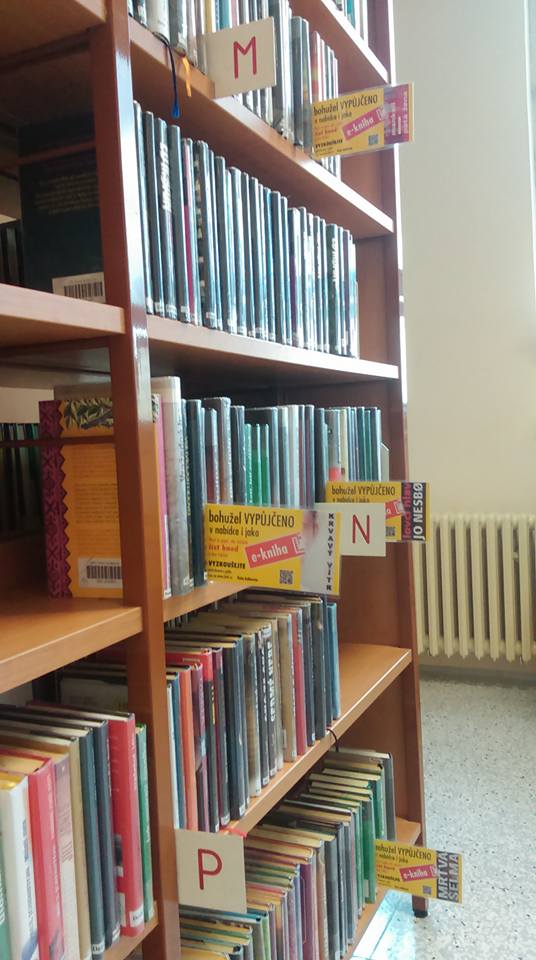 Otázky
Může knihovna koupit tištěnou knihu a pak ji půjčovat?
Může knihovna koupit e-knihu a pak ji půjčovat?
Přijde čtenář s vlastní čtečkou Kindle – jaké e-knihy mu nabídnete?
Najděte v našem katalogu – švédský humoristický román jako e-knihu (nikoli od autora Jonase Jonassona)
Jak dál v České republice?
zájem knihoven
zájem nakladatelů
zájem zřizovatelů knihoven, decizní sféry
Zájem nakladatelů?
malá dobrá zpráva -  Albatros Media, Kniha Zlín 

finanční hledisko?
Decizní sféra -
MK ČR
VISK3 - HLAVNÍ PRIORITY PRO ROK 2018
podpora zahájení výpůjček e-knih v českém  jazyce (nákup licencí) pro základní knihovny  zřízené příslušným orgánem obce (tj. obecní a  městské veřejné knihovny)
Francie – zájem zřizovatelů
http://www.enssib.fr/bibliotheque-numerique/documents/60389-etude-sur-l-offre-commerciale-de-livres-numeriques-a-destination-des-bibliotheques-de-lecture-publique.pdf
http://www.abf.asso.fr/fichiers/file/ABF/prises_position/recommandations_diffusion_livre_numerique.pdf
Francie
Memorandum o rozšiřování nabídky e-knih v knihovnách
Zpřístupnit knihovnám kompletní produkci e-knih
Systém správy práv k e-knihám – regulace užívání e-knih v knihovách, ale neměl by ztěžovat přístup k dílům
Spravedlivé odměňování autorů, nakladatelů
Holandsko - nová studie k modelům e-vypůjček
http://stichting.bibliotheek.  nl/content/dam/landelijk/stichting/bestanden/R  apporten-Public-Library-e-Lending-Models.pdf
Cena za výpůjčku
ROI
Projekt ROI (Return on Investment)
https://www.mlp.cz/cz/o-knihovne/knihovna-v-cislech/roi/?knihovna=
http://oldknihovna.nkp.cz/knihovnaplus142/stejskal.htm